El Piloto de Asistencia Técnica en Equidad en Salud y Diseño Comunitario
Charles Brown
Ciudades Equitativas
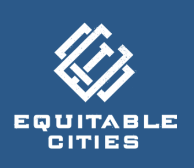 https://equitablecities.com/
Orígen y Propósito
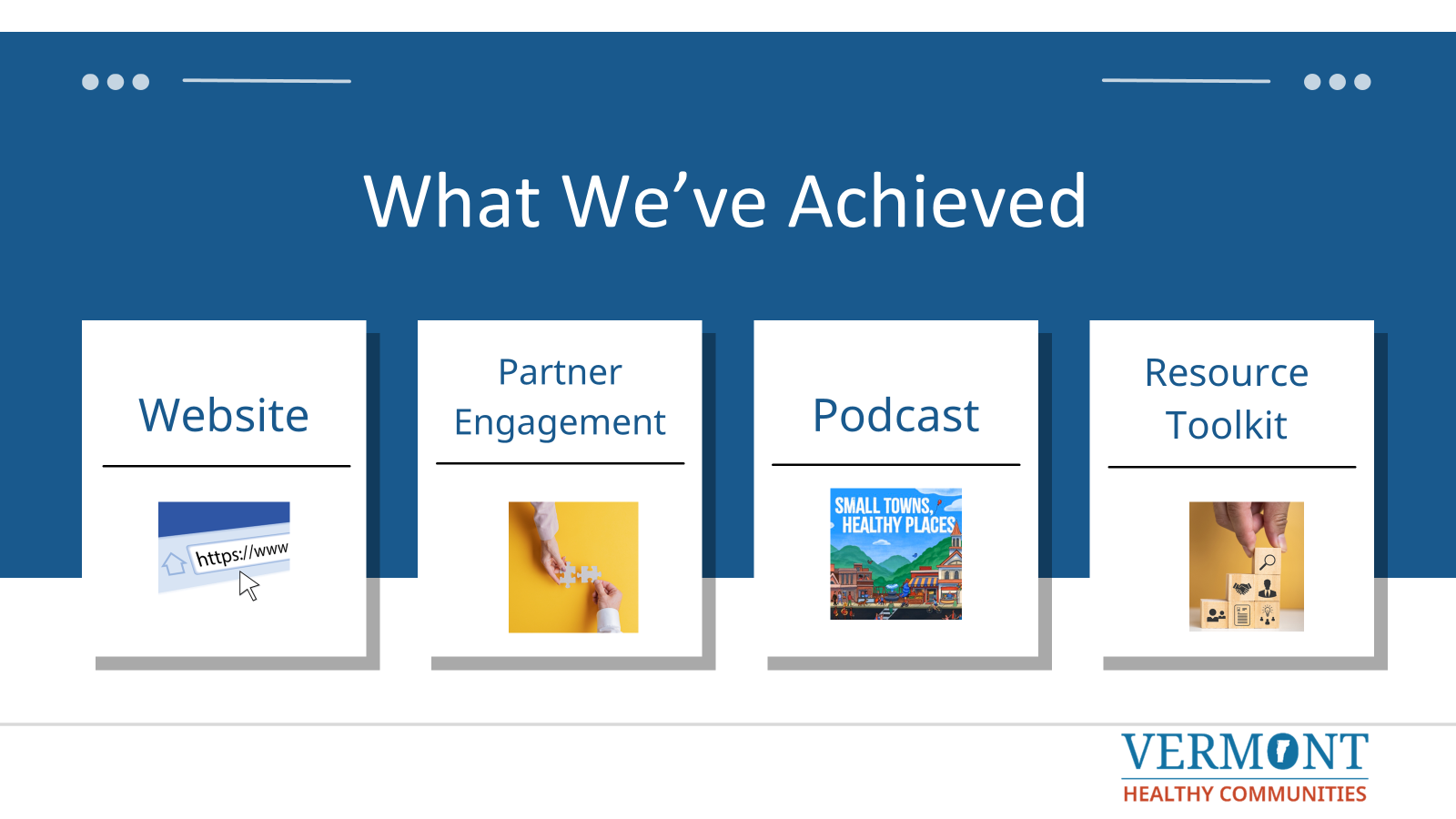 Abordar las disparidades de salud del COVID-19 entre poblaciones de alto riesgo y desatendidas, incluyendo las minorías raciales y étnicas y comunidades rurales

Apoyar a las comunidades a crear, aprovechar y ampliar infraestructuras de apoyo
Movilizar a colaboradores para avanzar la equidad en salud
Proporcionar apoyo, capacidad adicional y recursos a comunidades de "poblaciones prioritarias" históricamente marginadas y subrepresentadas
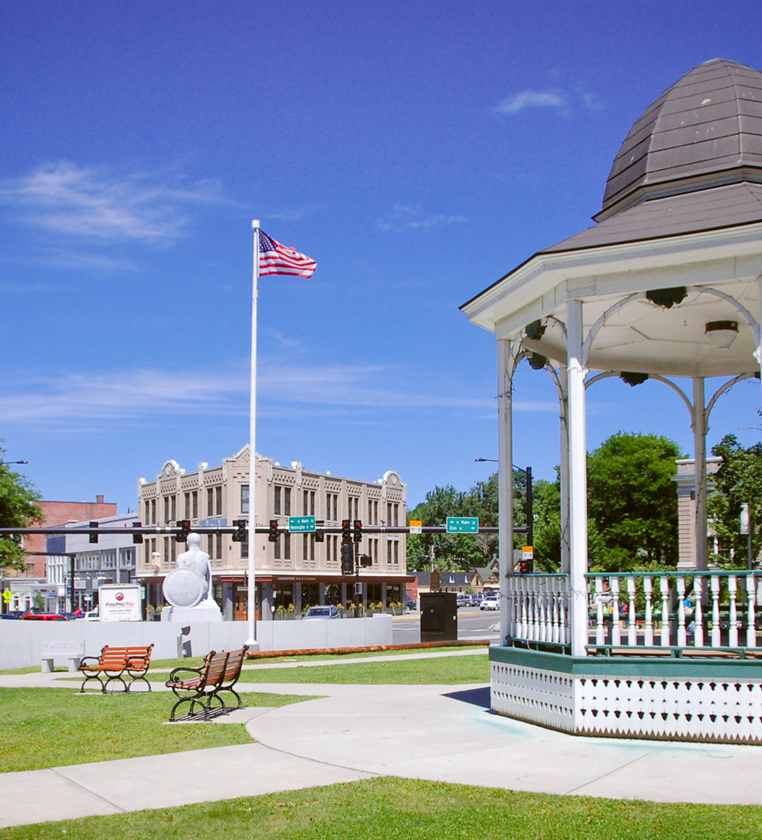 Orígen y Propósito
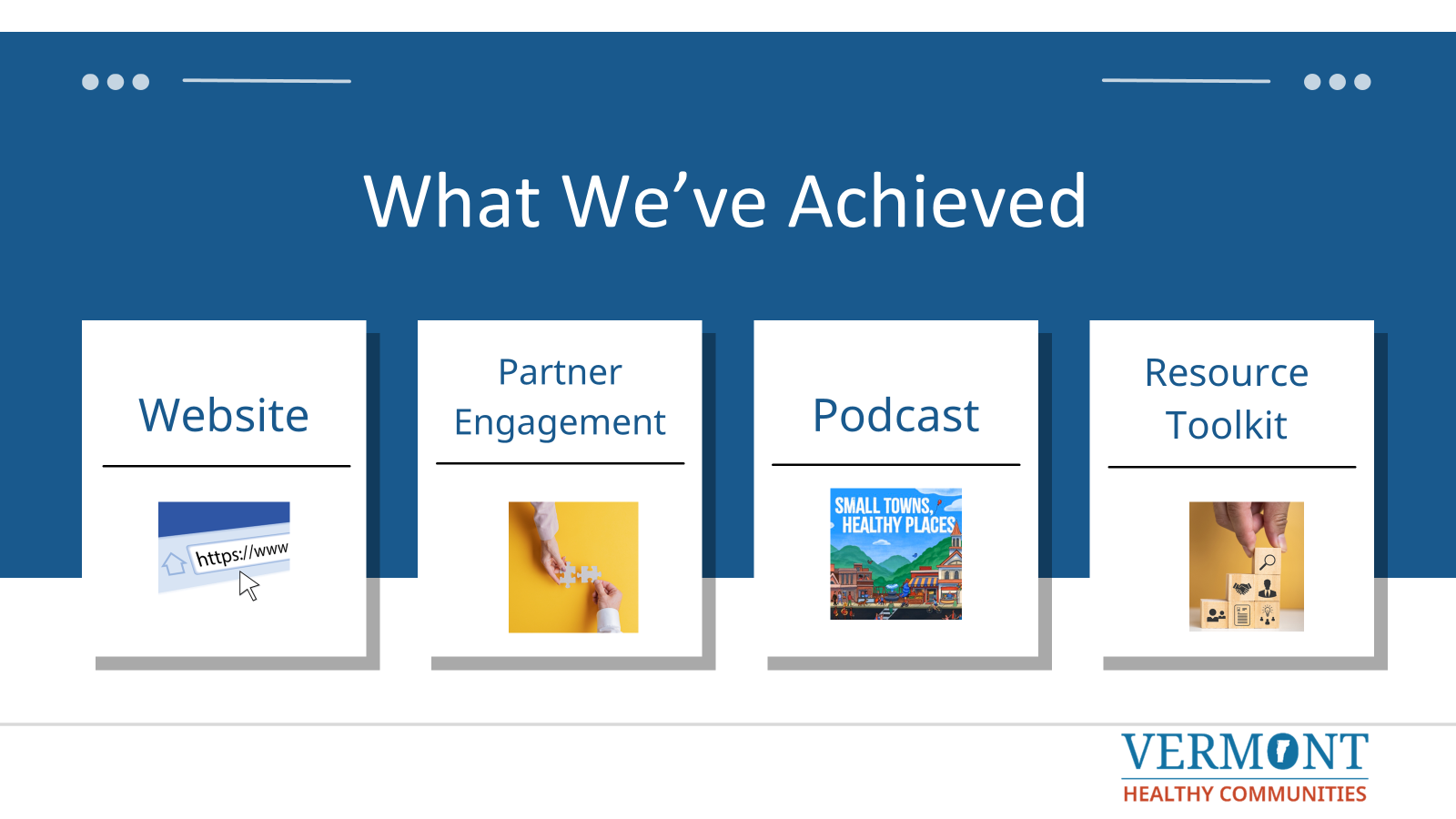 Ciudades Equitativas se colaboró con los Departamentos de Salud y Vivienda y Desarrollo Comunitario de Vermont para llevar a cabo un piloto de Asistencia Técnica en Equidad en Salud y Diseño Comunitario 
Se evaluaron las barreras y necesidades en el entorno construido para centrarse en la equidad en salud en el diseño comunitario y la creación de lugares
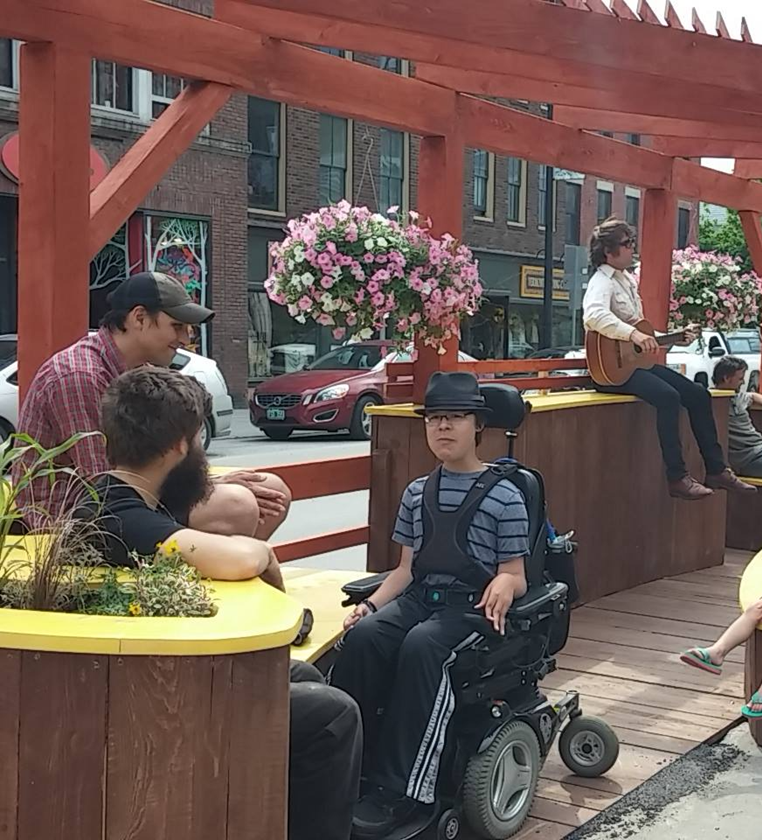 Proporcionó a las comunidades y poblaciones históricamente marginadas y desantendidas acceso a servicios para desarrollar la equidad en salud y la creación de espacios en barrios y pueblos impulsados por la comunidad
Creación de recursos y capacitación para todas las comunidades de Vermont
Enfoques
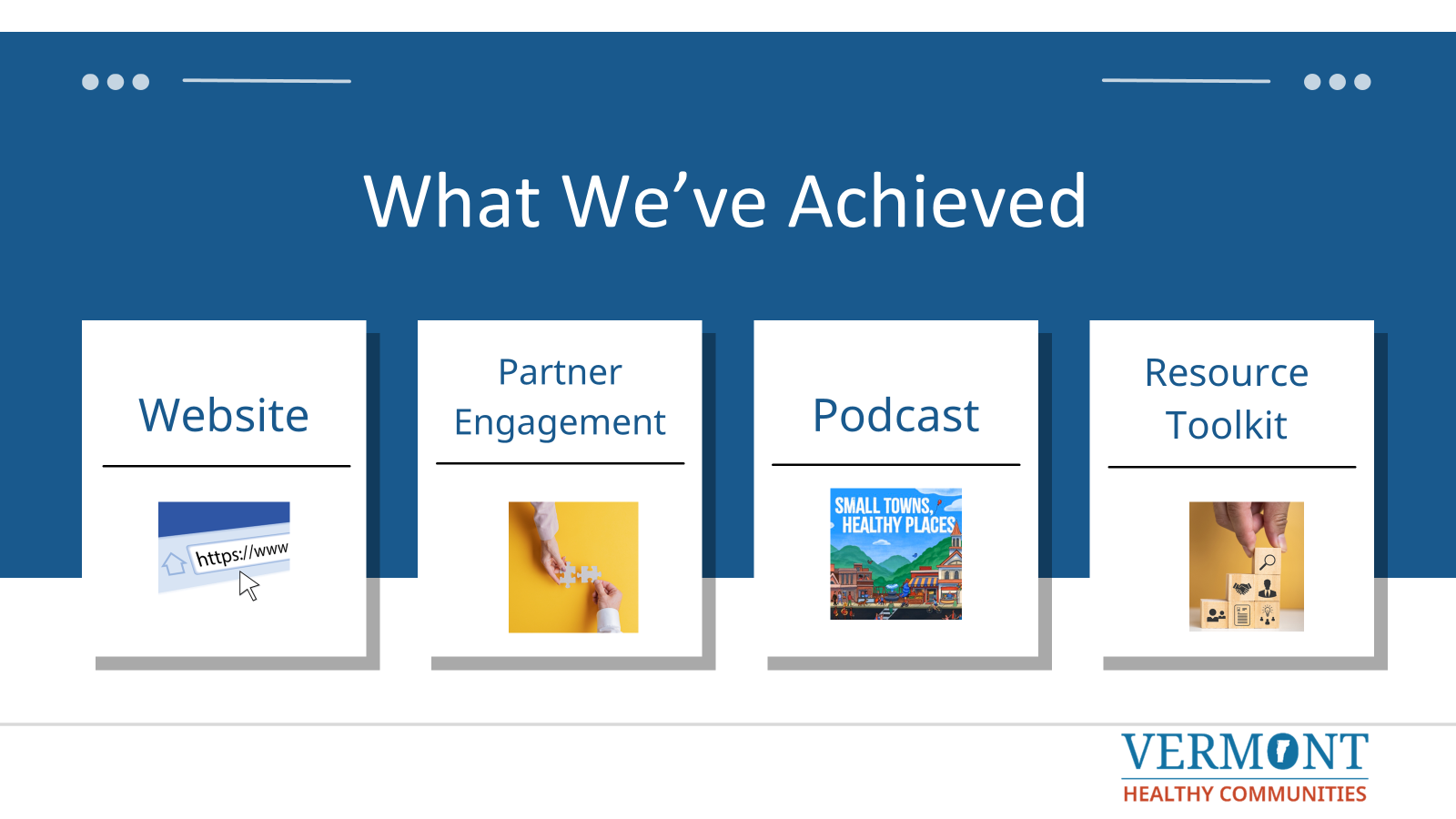 Asistencia técnica
20 a 35 comunidades, ciudades y pueblos de Vermont
Sin financiación directa
Hasta 80 horas de apoyo de expertos nacionales e internacionales en la materia (por ejemplo, diseñadores de comunidades, arquitectos paisajistas, desarrollo económico y de la vivienda, marketing y comunicación, traductores de idiomas).
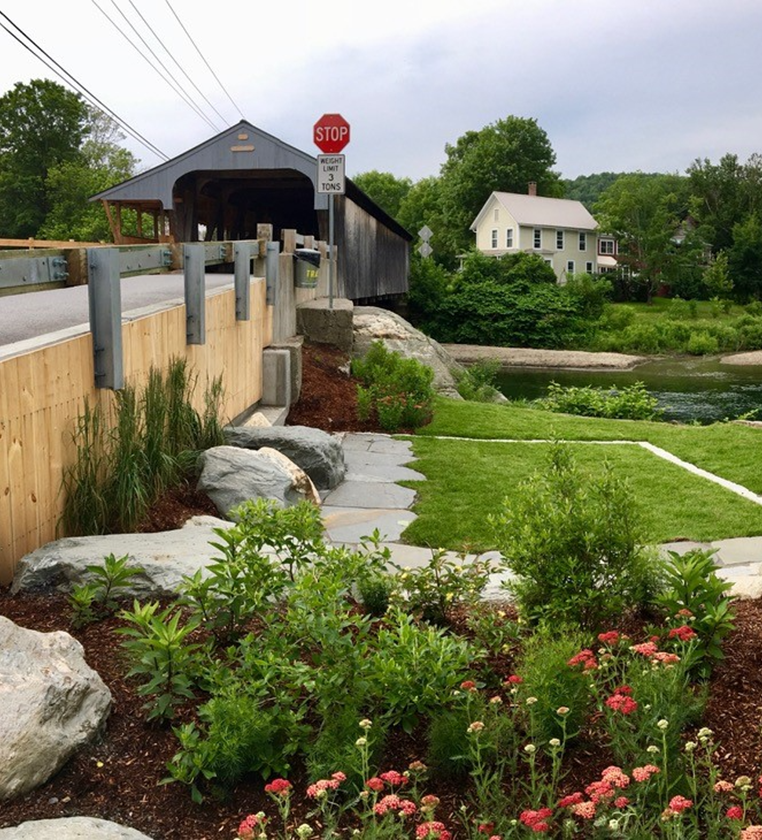 Embajadores de la equidad en salud
Hasta 35 embajadores
Tarifa de $25/hora (hasta 60 horas)
Desarrollo profesional y apoyo
Vistazo al piloto de asistencia técnica
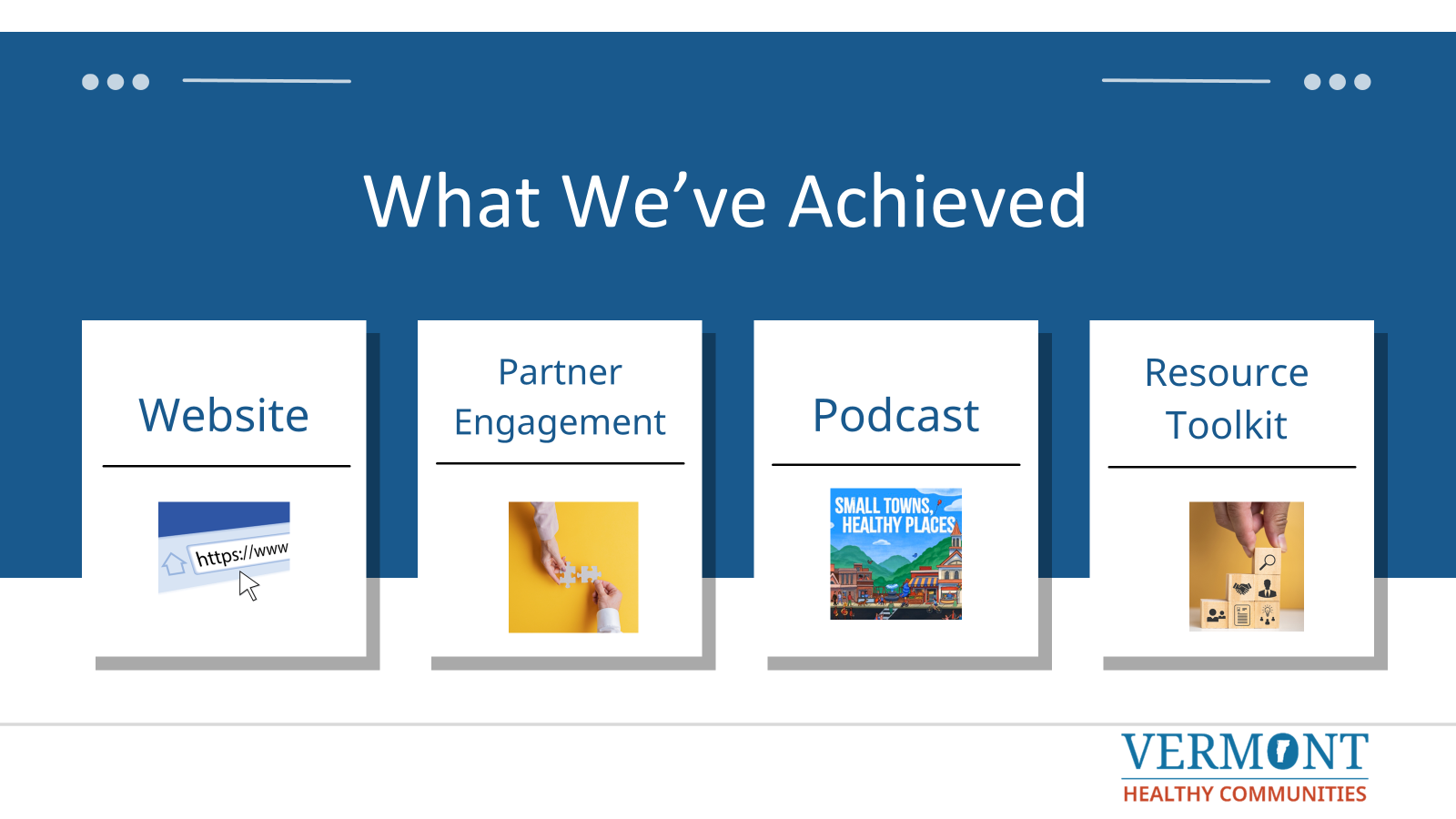 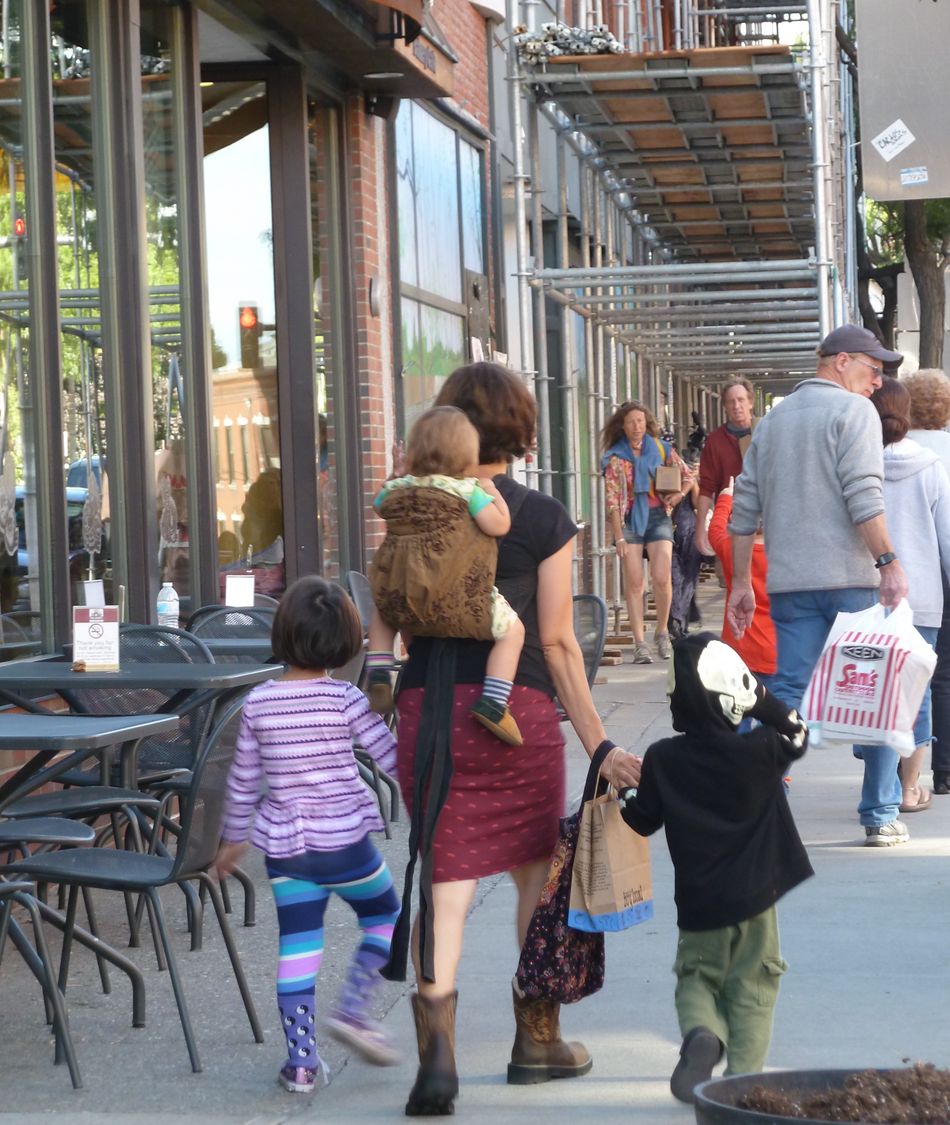 Se recibieron casi 50 solicitudes de asistencia técnica
Brindó asistencia técnica directa a 20 comunidades
Realizó 20 evaluaciones organizativas
Realizó 11 evaluaciones de equidad en salud comunitaria
Evaluaciones
Recibió 28 solicitudes de embajadores.
Brindó capacitación para 12 Embajadores de Equidad en Salud
Realizó 5 sesiones de desarrollo profesional
Conectó a 12 Embajadores con comunidades para brindar apoyo directo
Lo que hemos logrado
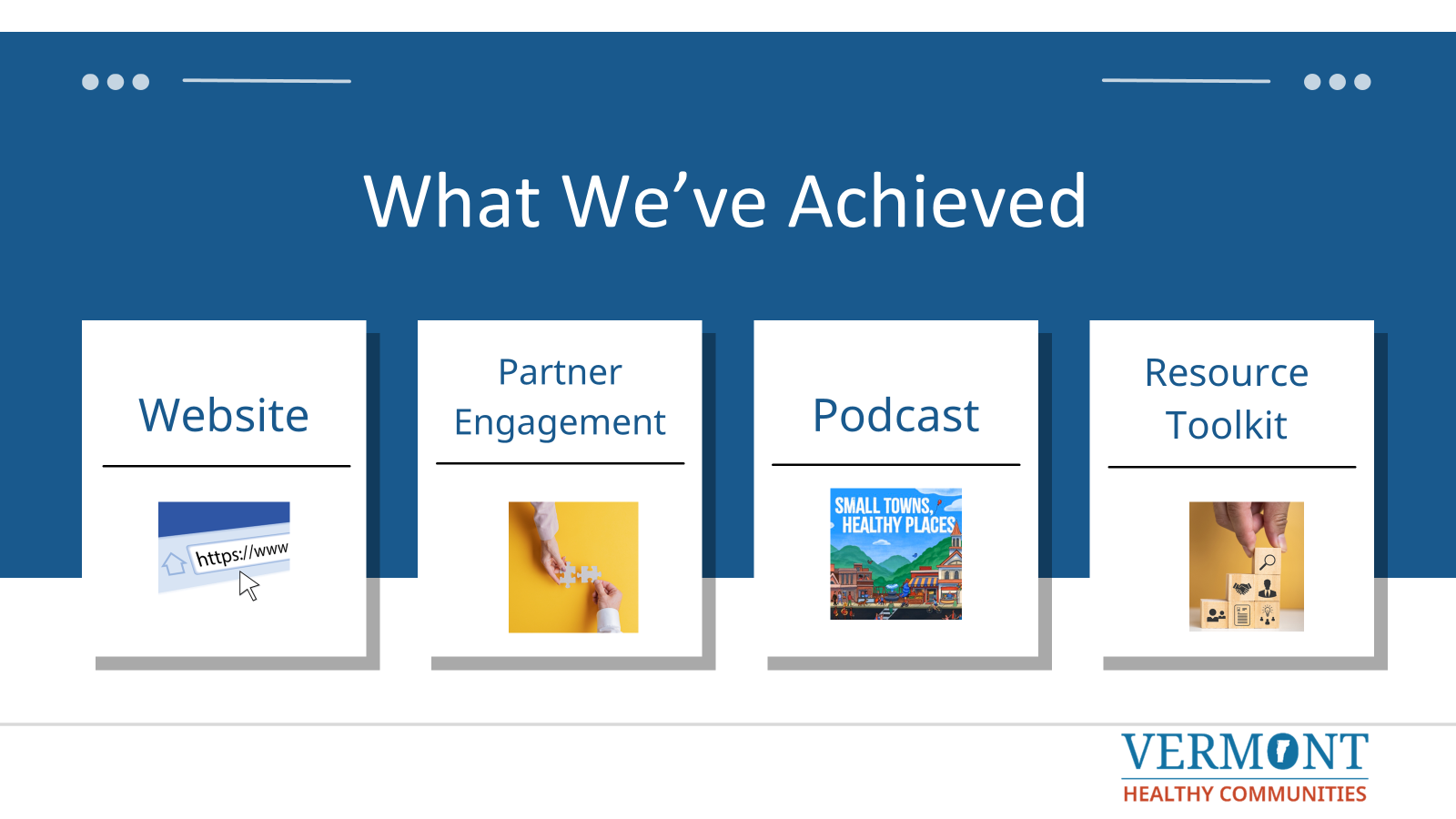 Involucrando a los colaboradores
Kit de recursos
Podcast
Sitio web
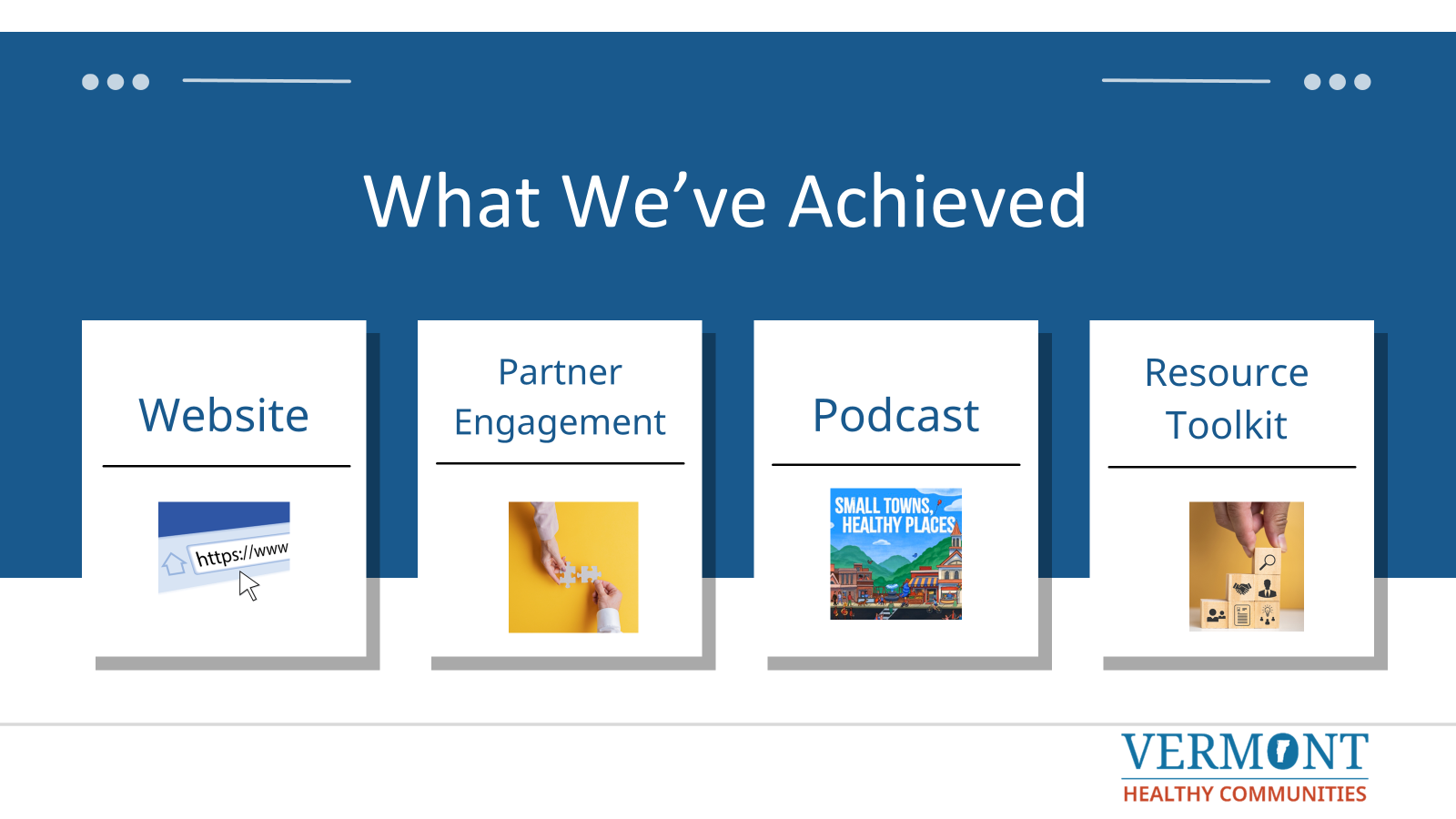 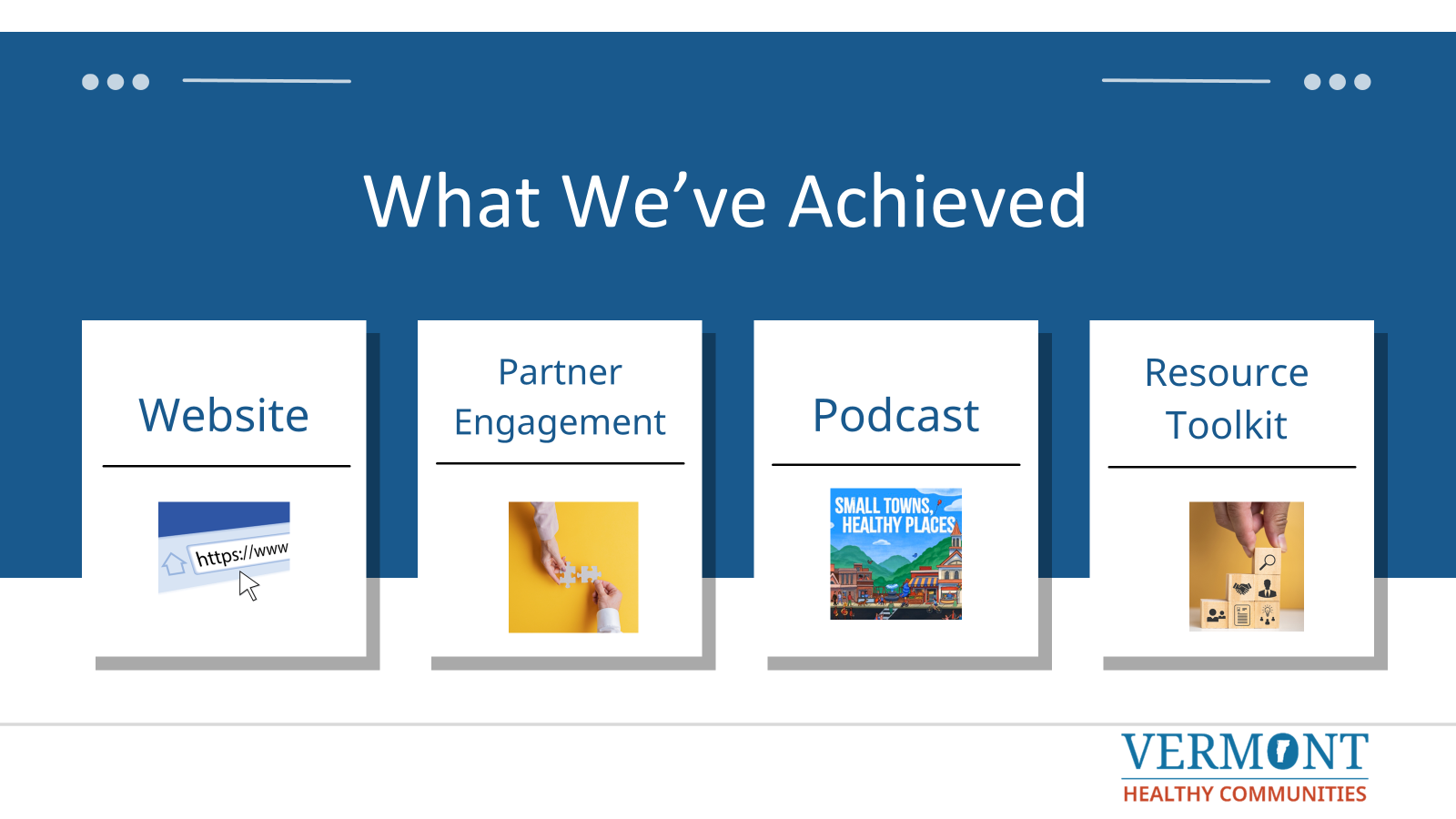 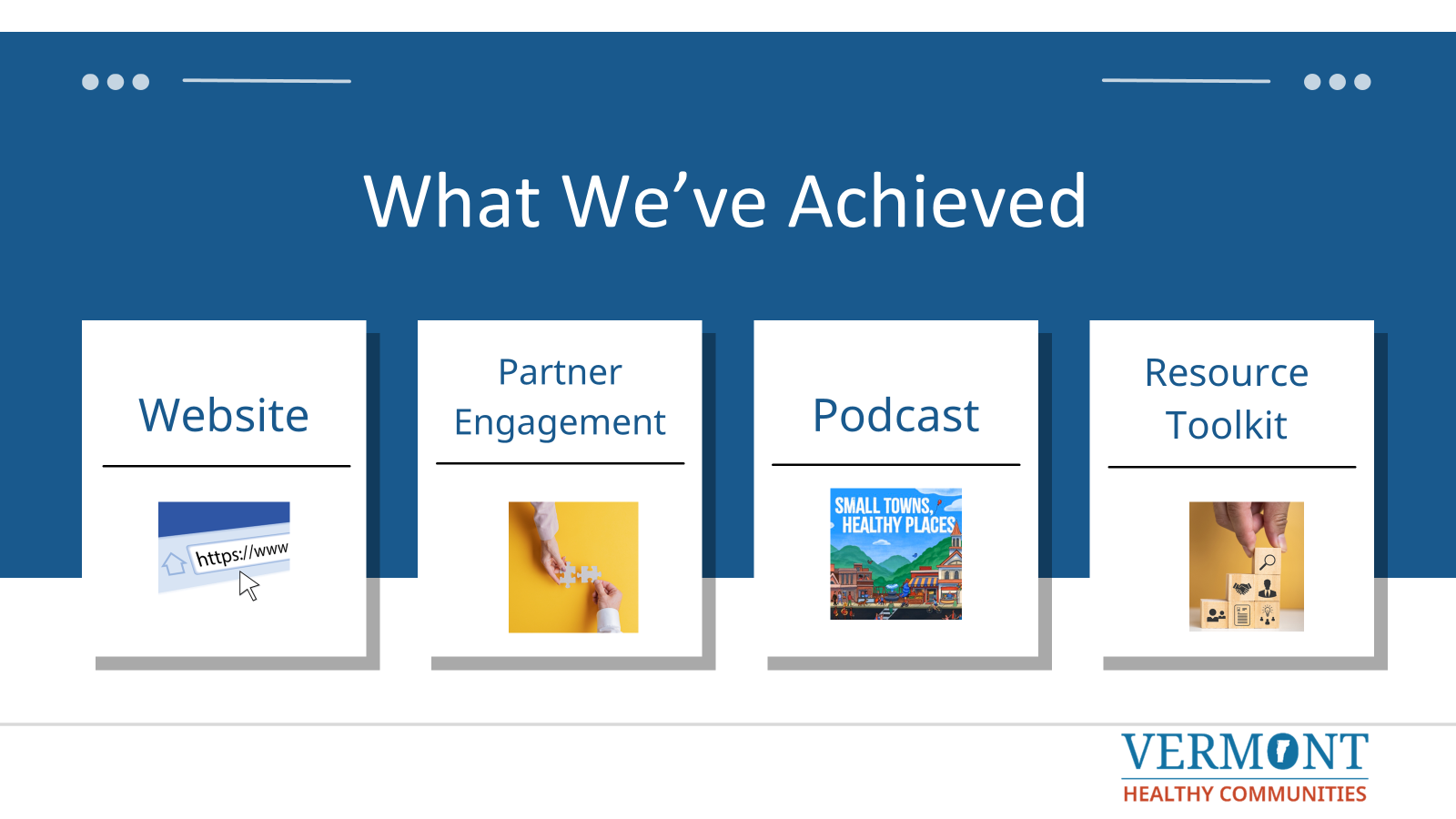 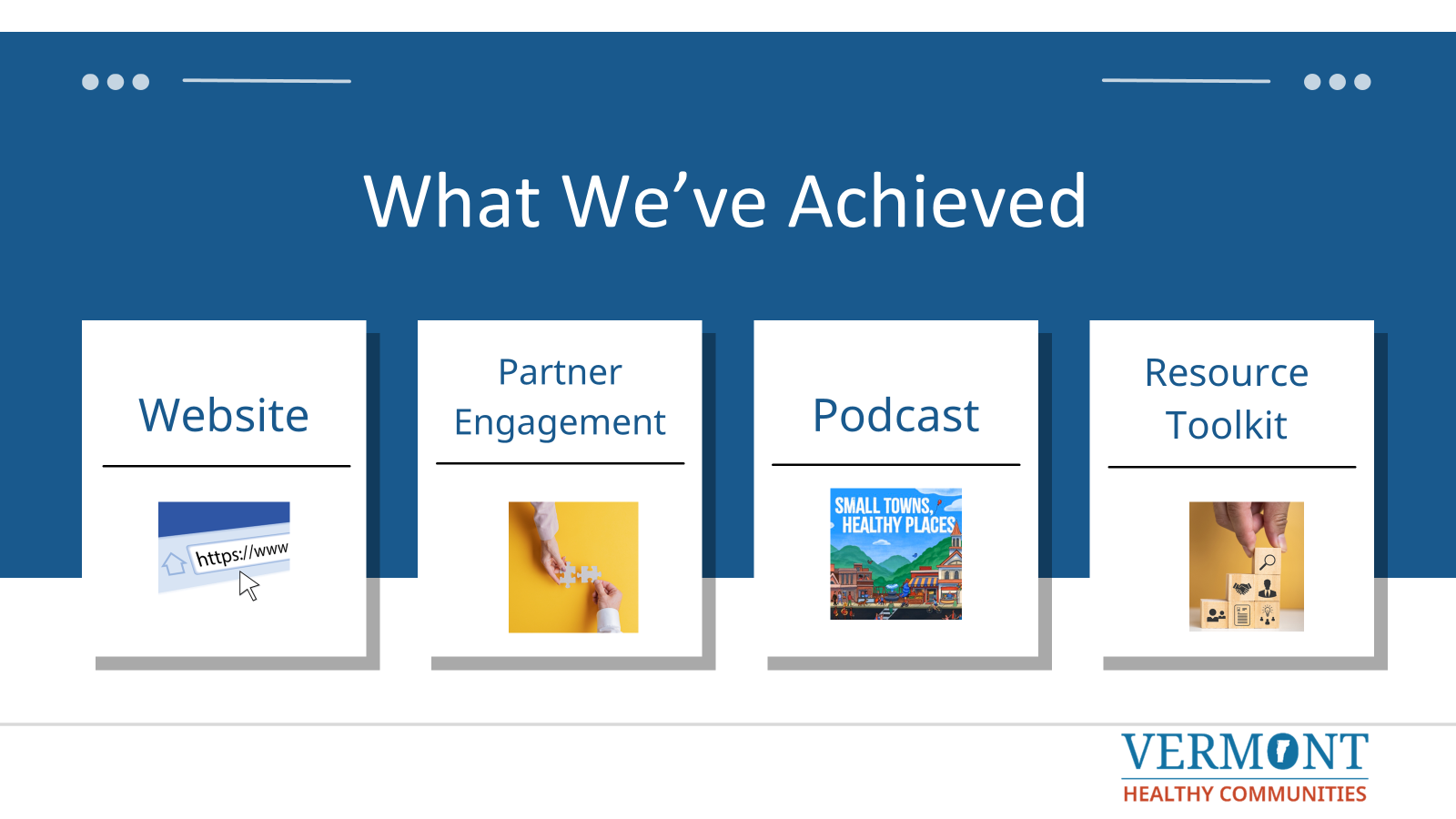 Comunidades de asistencia técnica
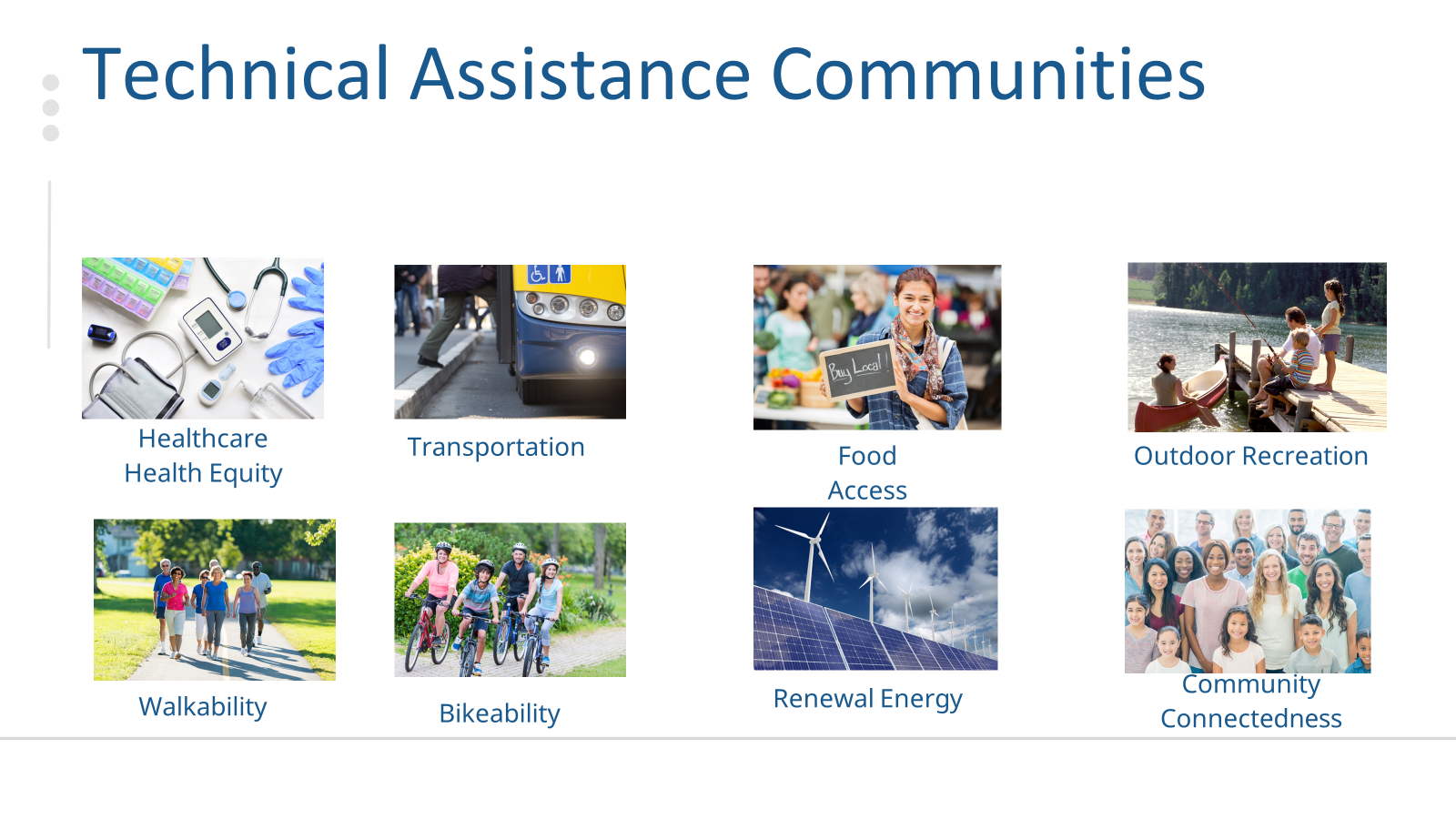 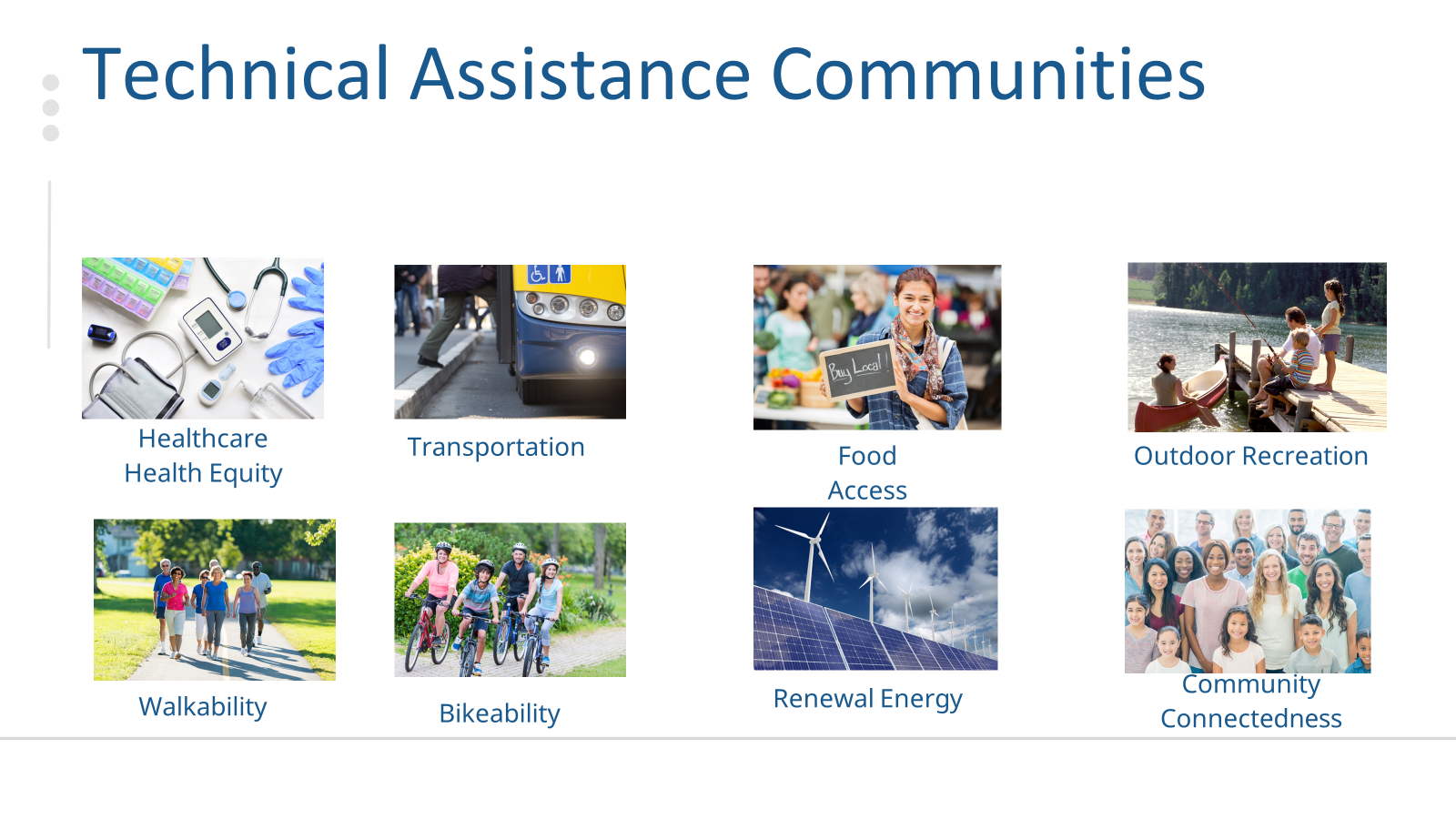 Transportación
Servicios de salud
Equidad en salud
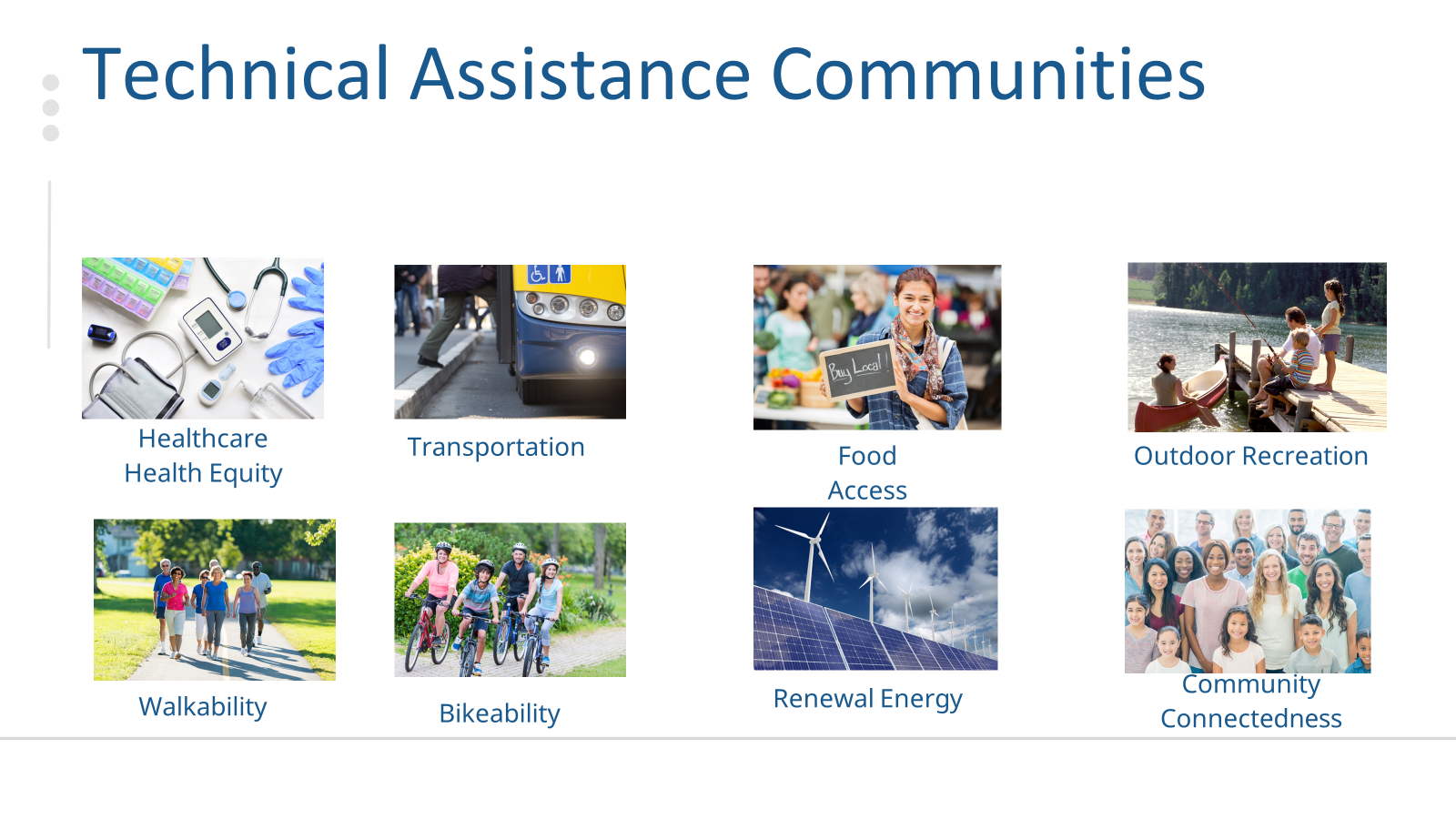 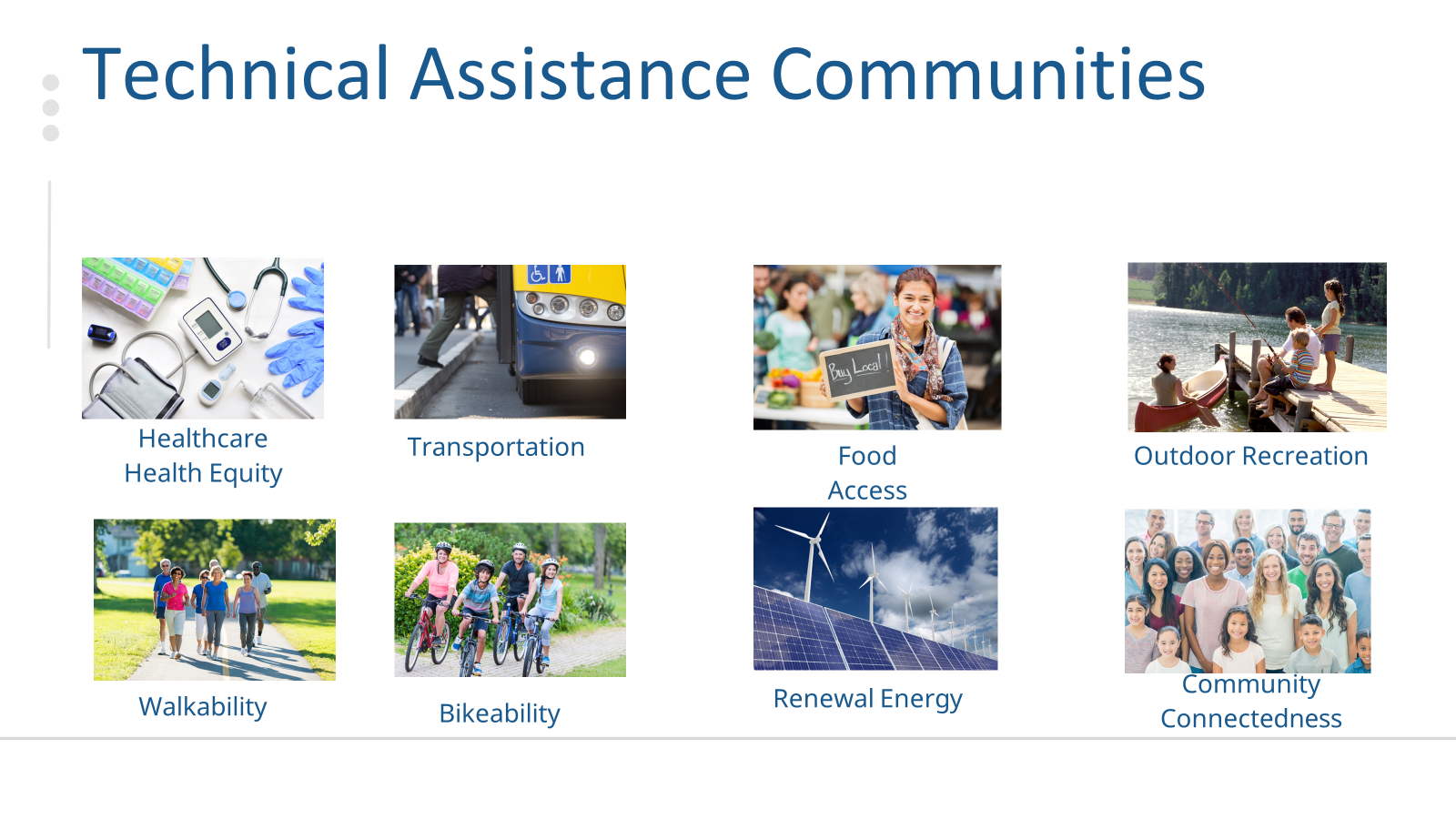 Caminabilidad
Ciclabilidad
Comunidades de asistencia técnica
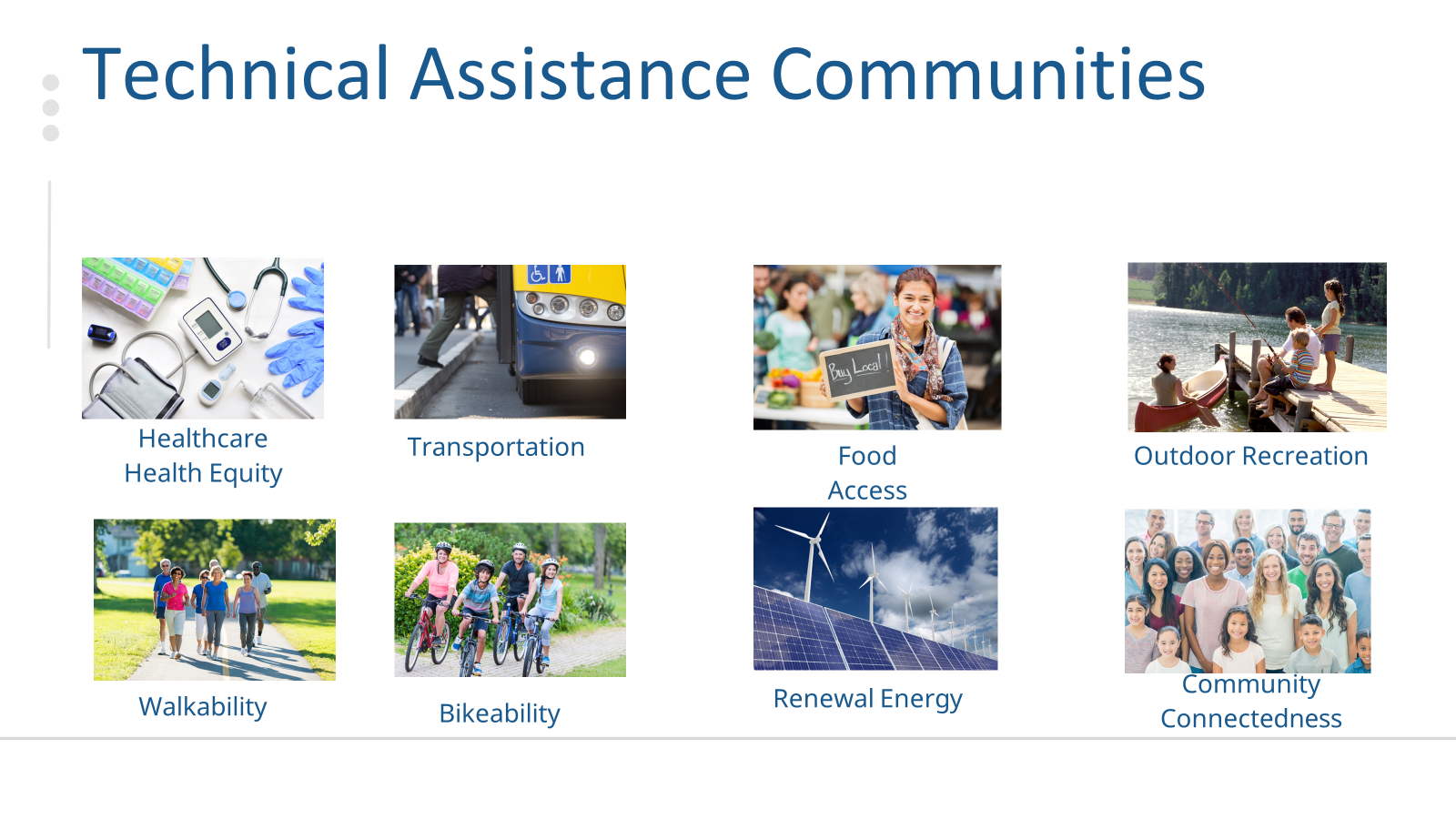 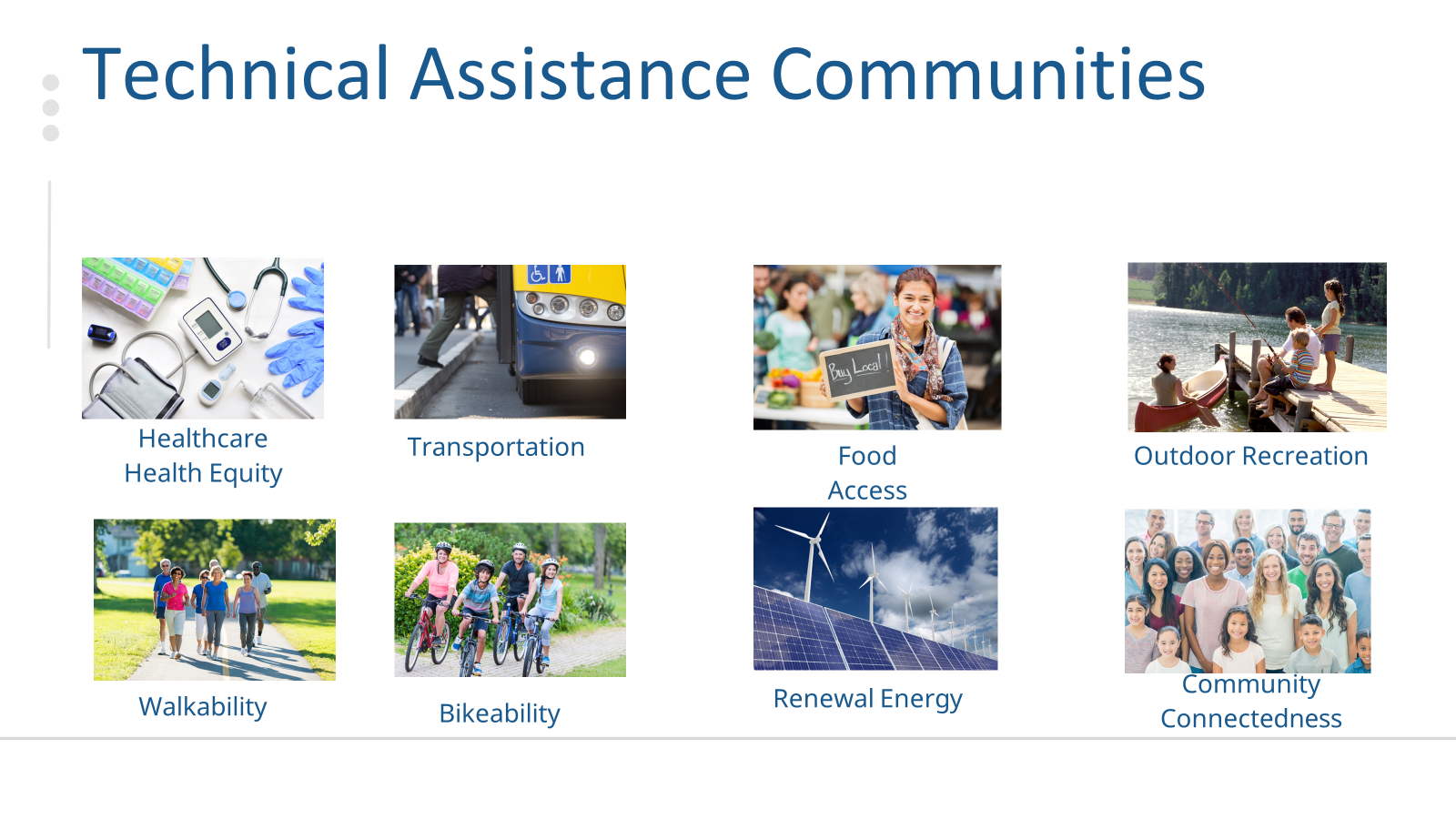 Acceso a alimentos
Actividades al aire libre
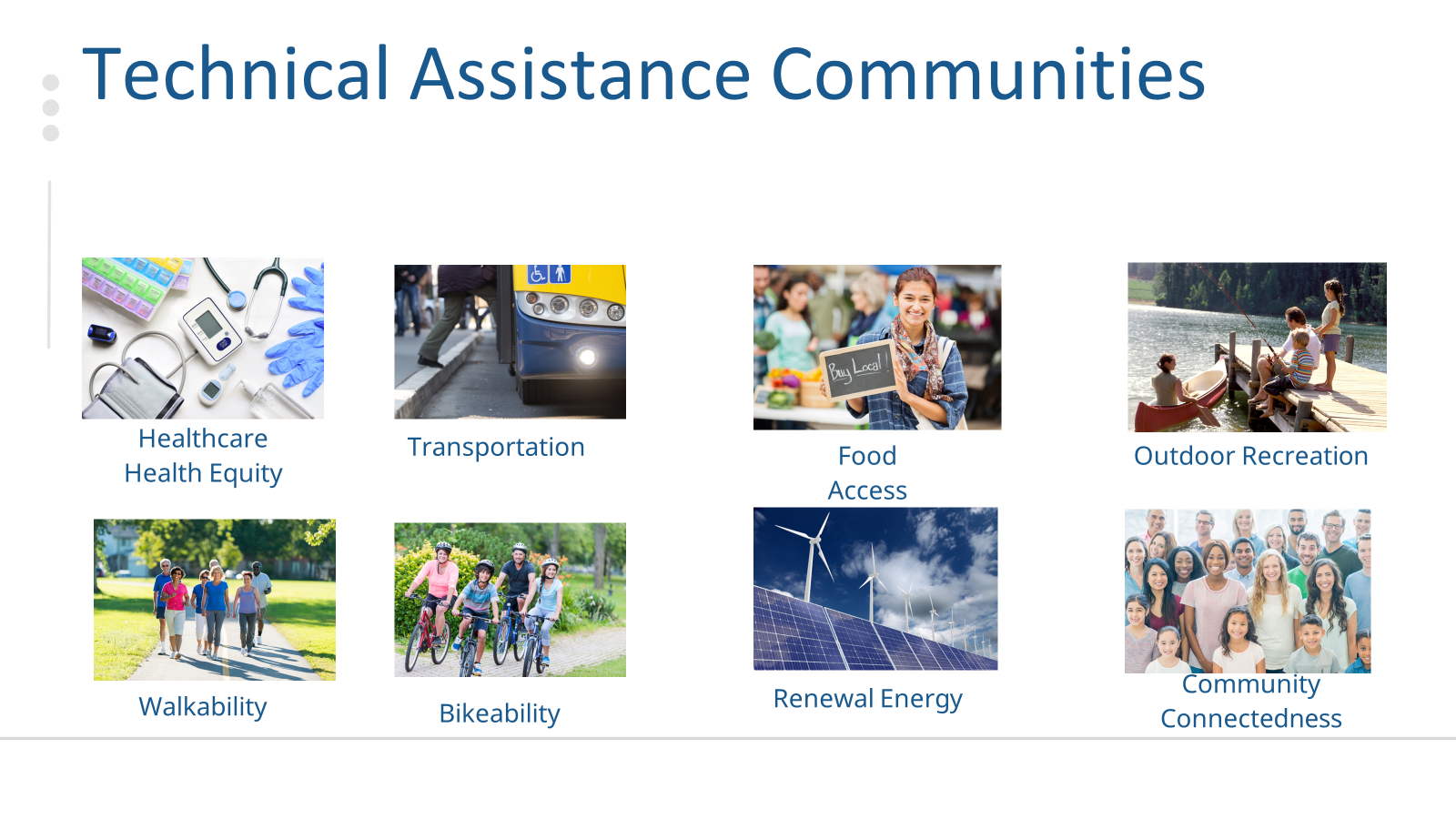 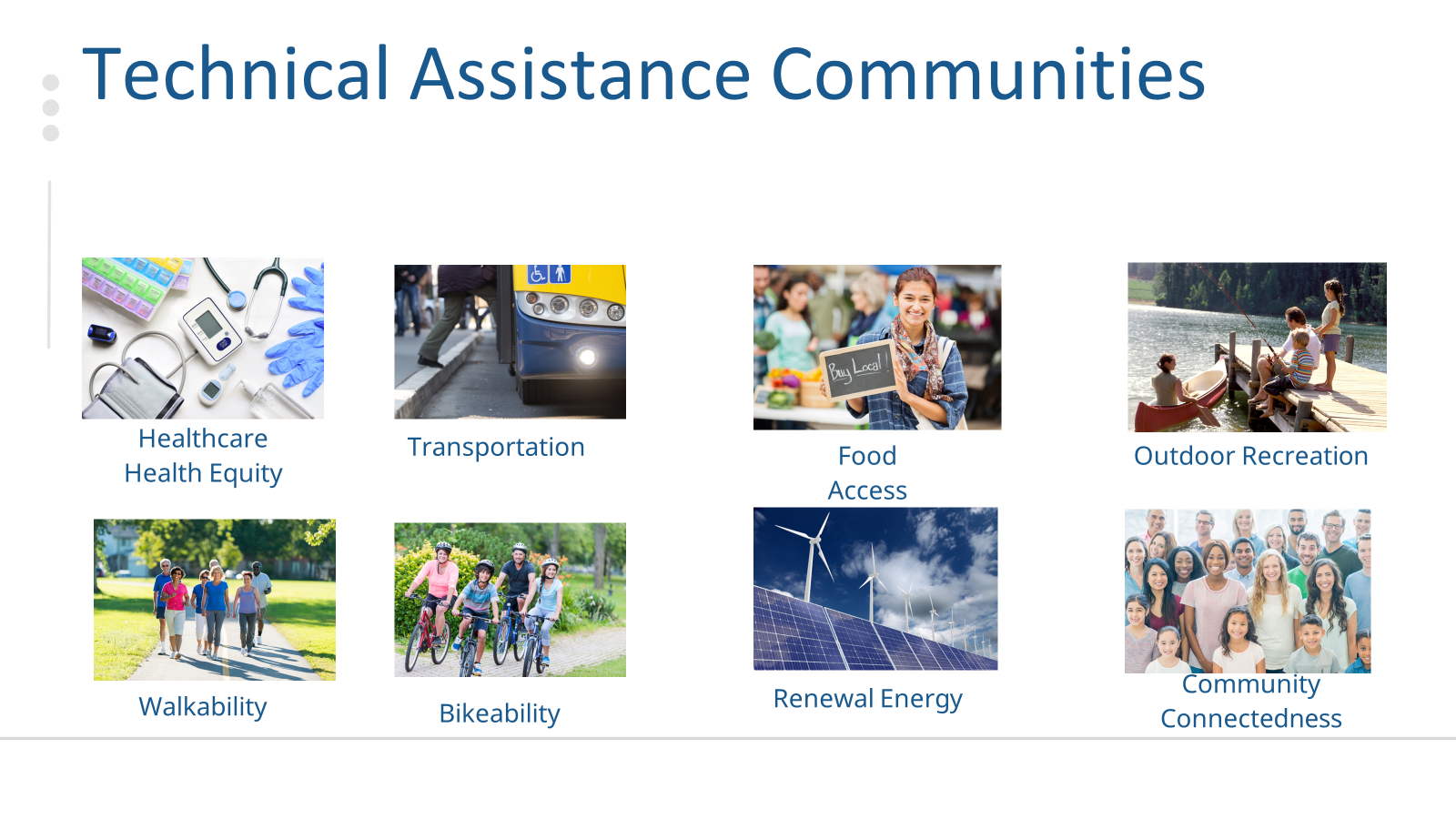 Energía renovable
Conectividad comunitaria
Equidad en Salud en el Entorno Construido
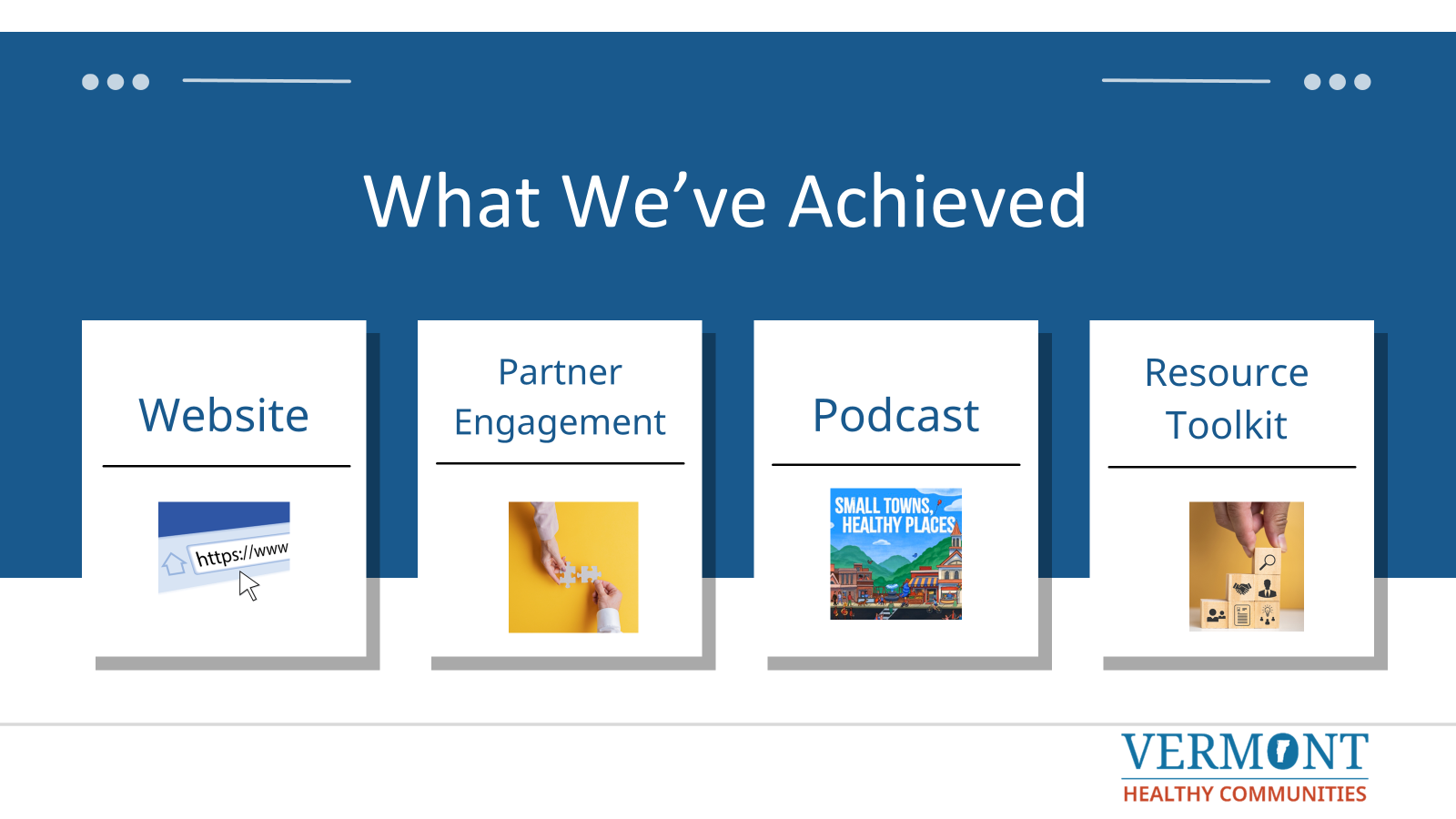 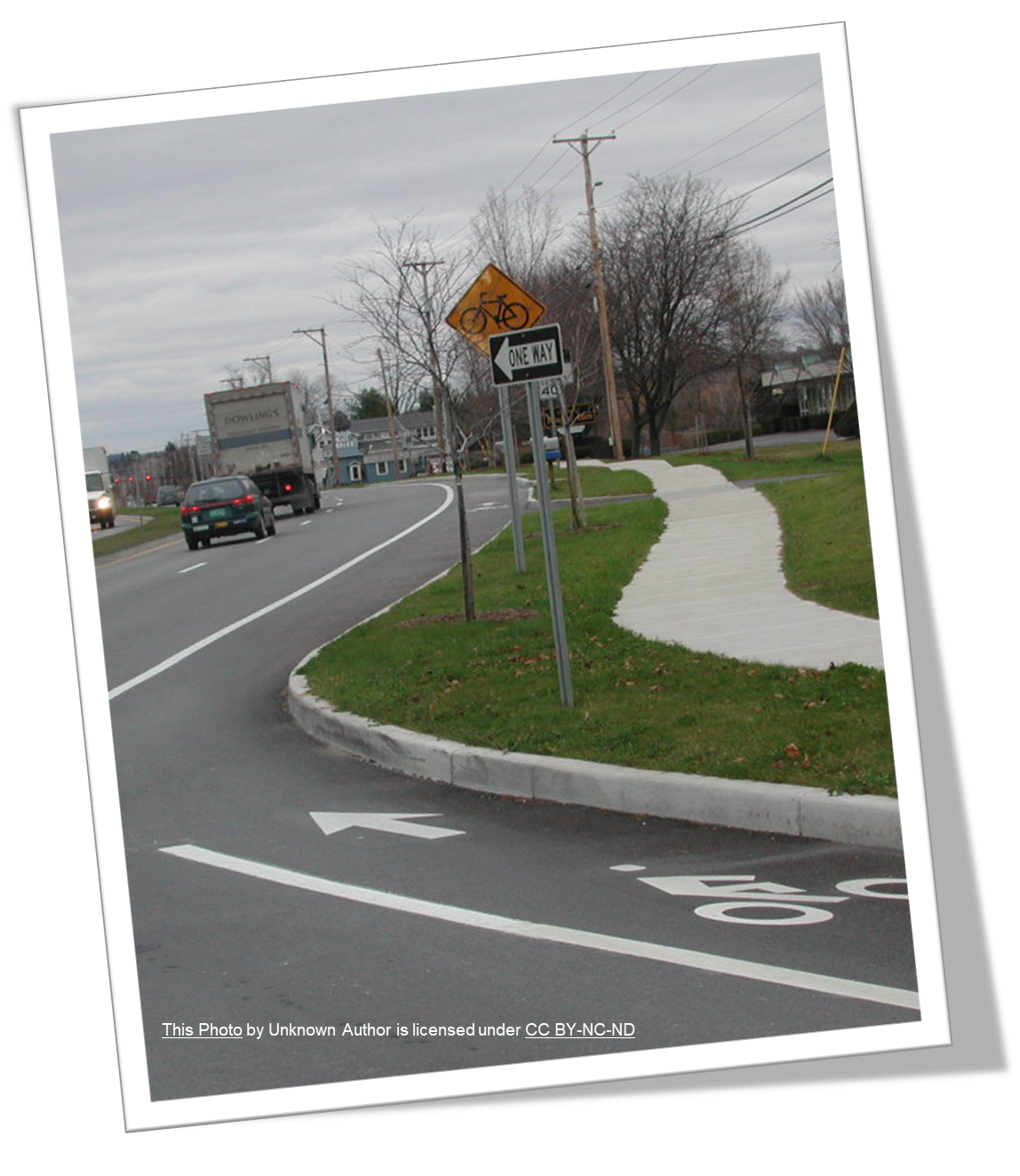 Se refiere al diseño, construcción y mantenimiento de espacios físicos que promueven la salud y el bienestar para todos los miembros de una comunidad.
Reconoce que el diseño del entorno construido puede tener un impacto significativo en la salud de las personas, particularmente para las comunidades marginadas y desatendidas.
Rediseñando con Justicia: Construyendo Comunidades Equitativas para Todos
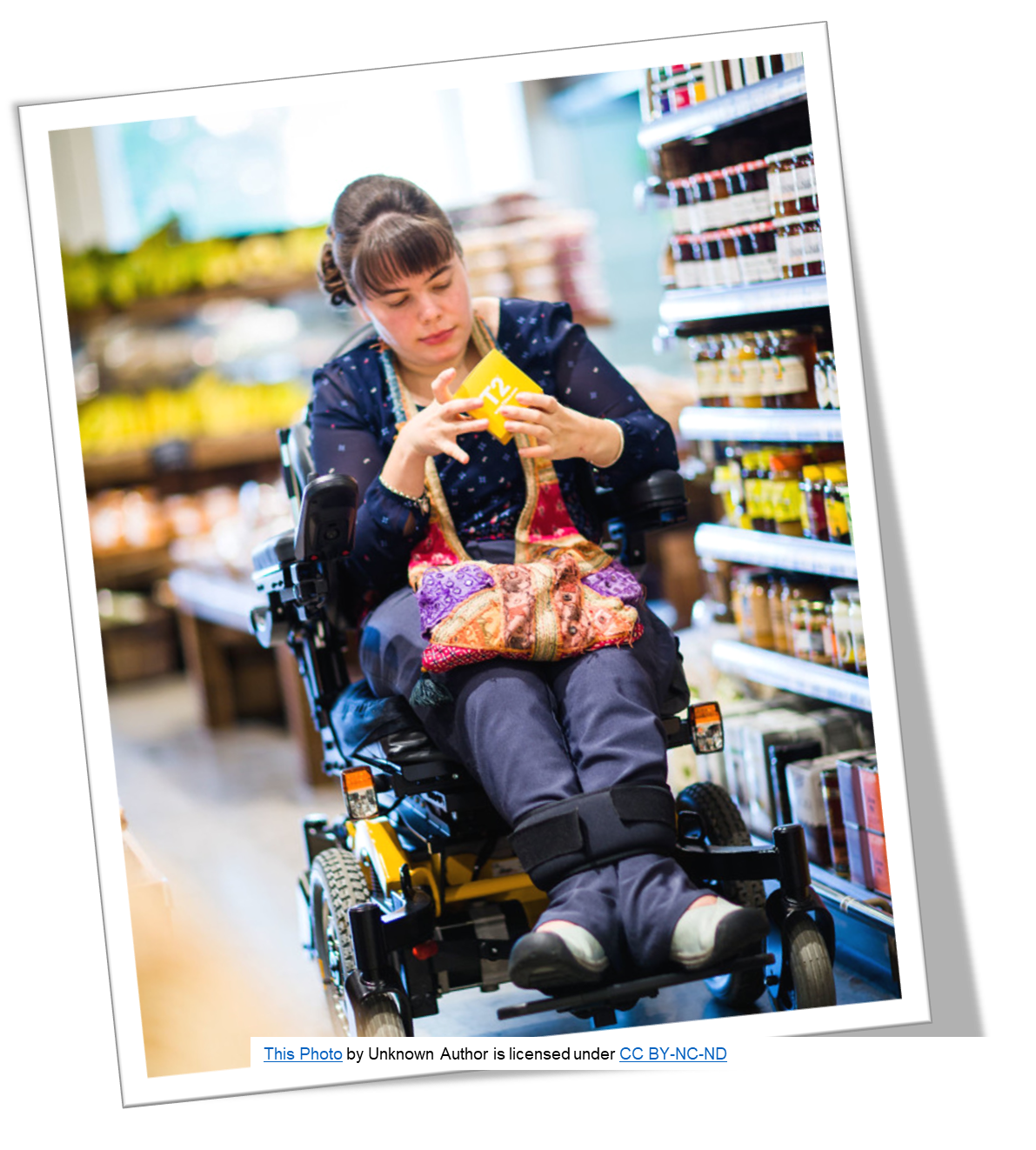 Principios de Diseño Universal:
Aplica los principios de diseño universal en espacios públicos y edificios para garantizar la accesibilidad para personas con discapacidades.

Esto va más allá de los requisitos legales mínimos para crear espacios que sean genuinamente utilizables y acogedores para todos.
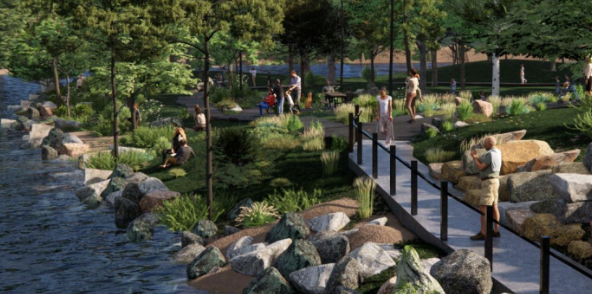 Porter Knight Bristol, VT
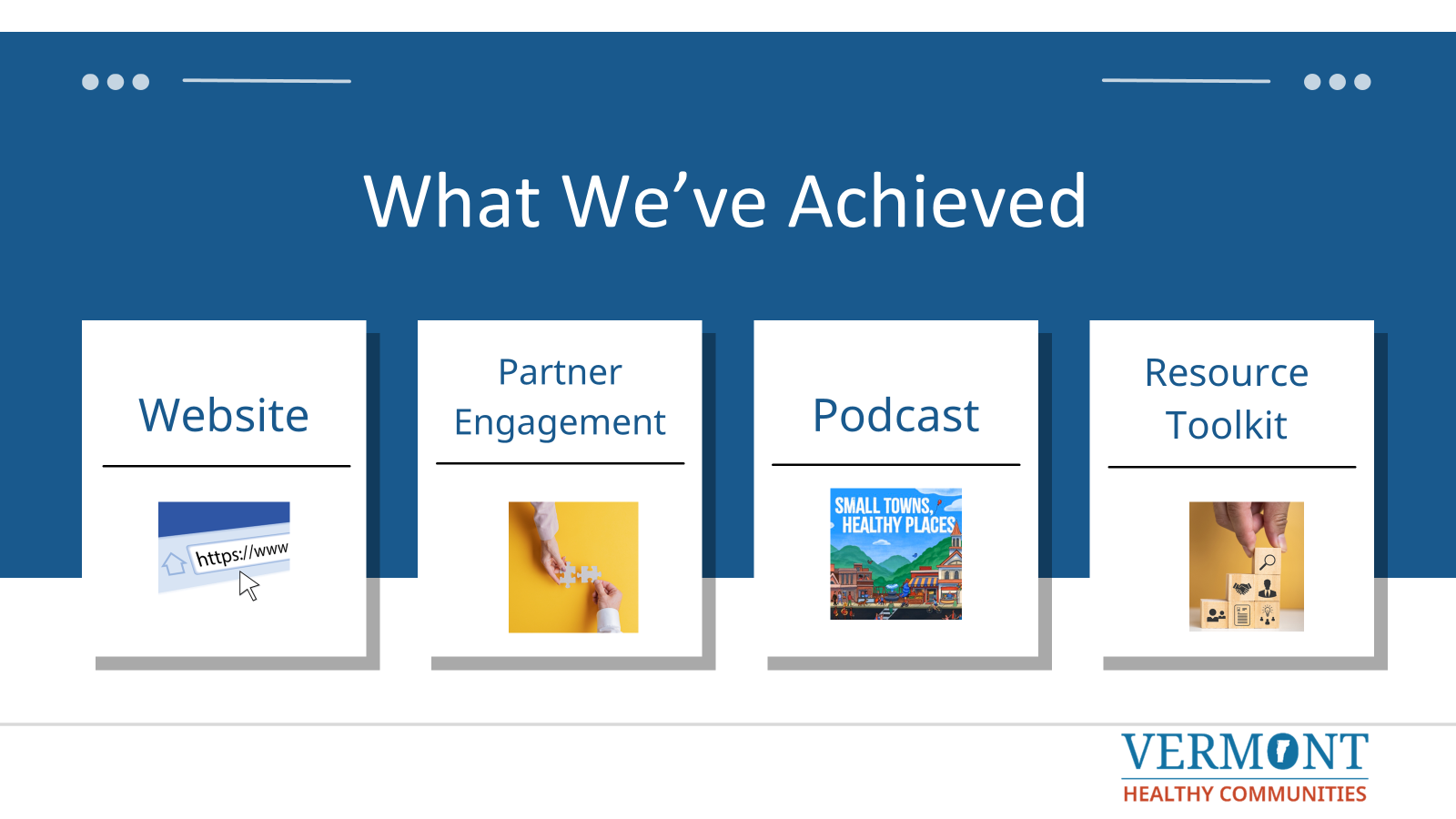 Título del proyecto: Aumentando acceso a espacios recreativos en parques municipales

Meta: Incrementar el acceso equitativo a senderos recreativos en cinco parques municipales

Asistencia técnica y Recursos Proporcionados:
Destacado en un podcast
Orientación y guía de señalización
Preparación para reuniones del “Select Board”
Representaciones gráficas del parque
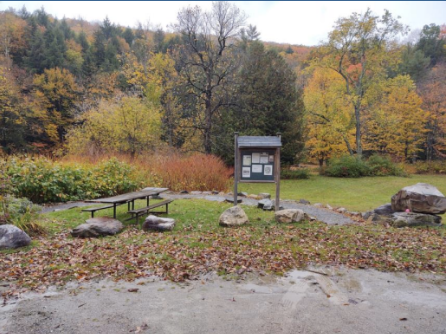 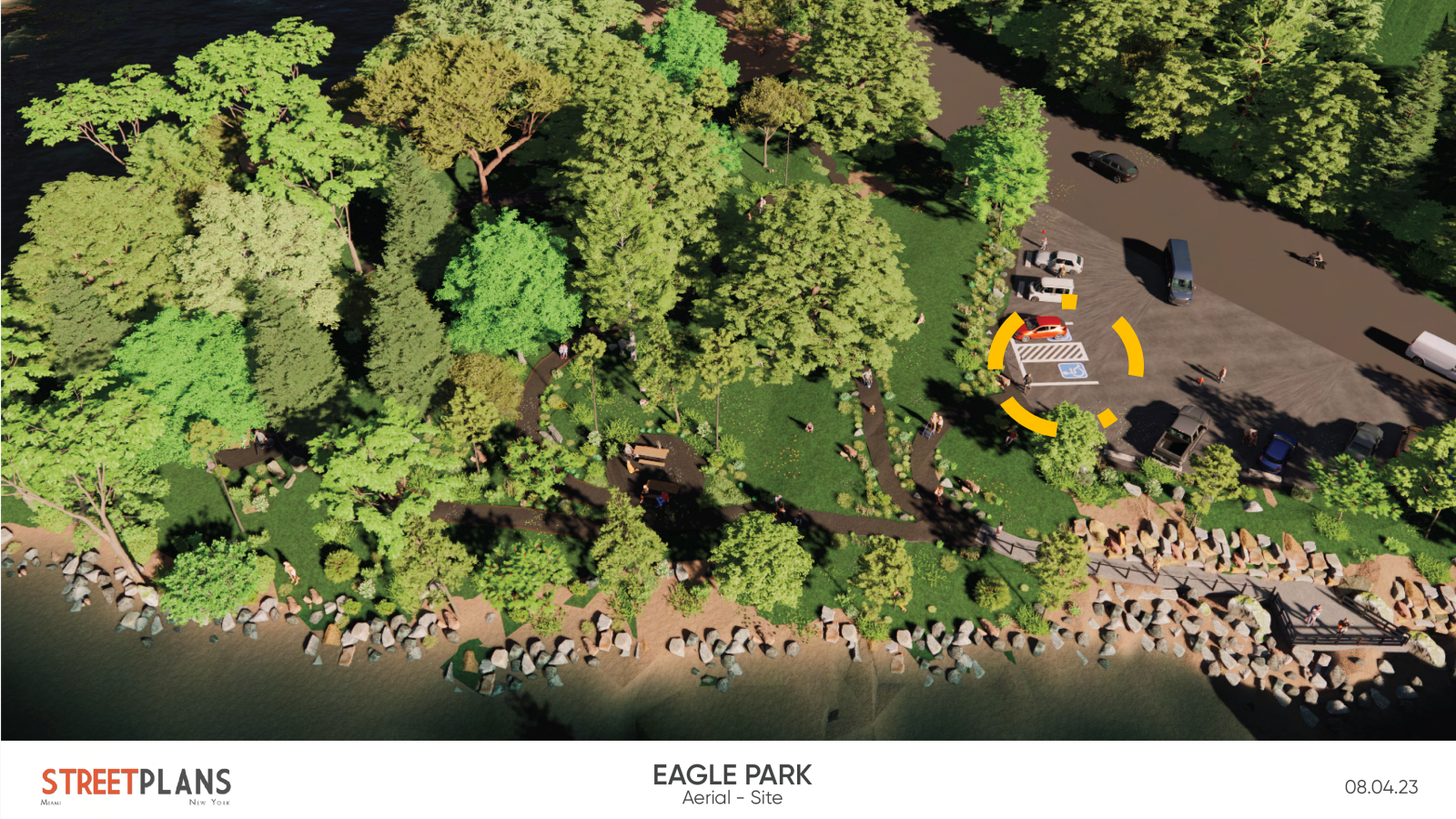 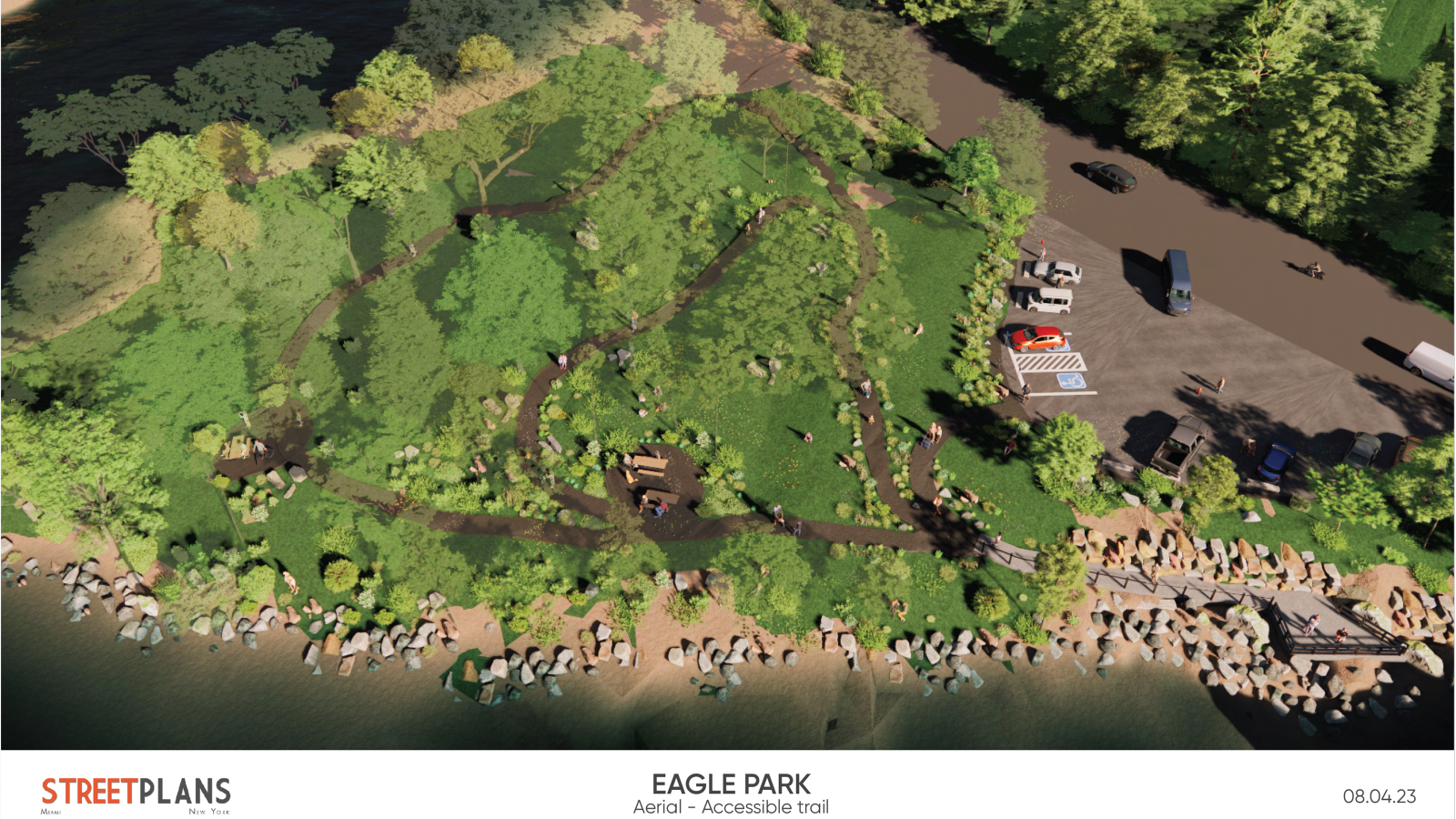 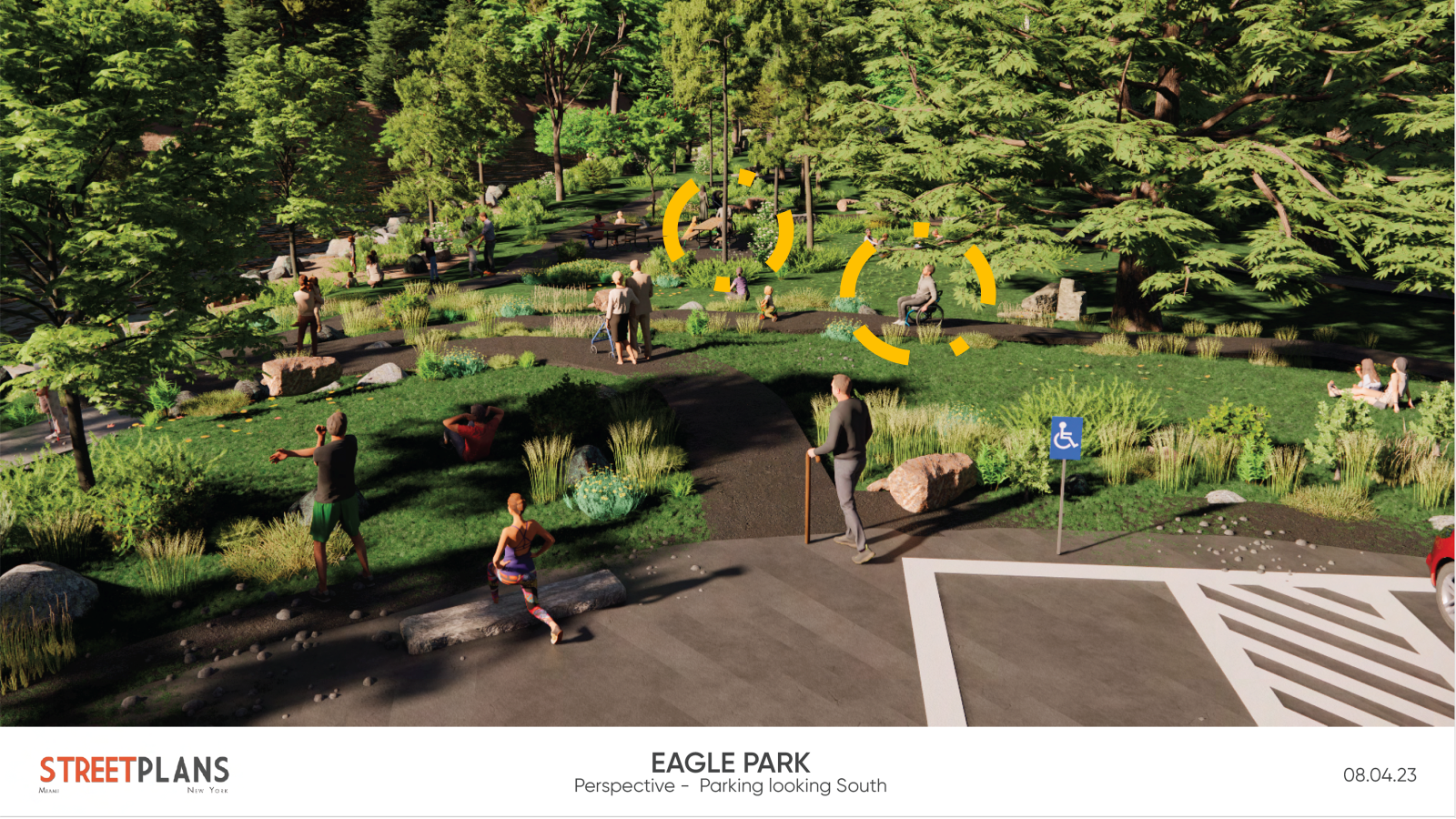 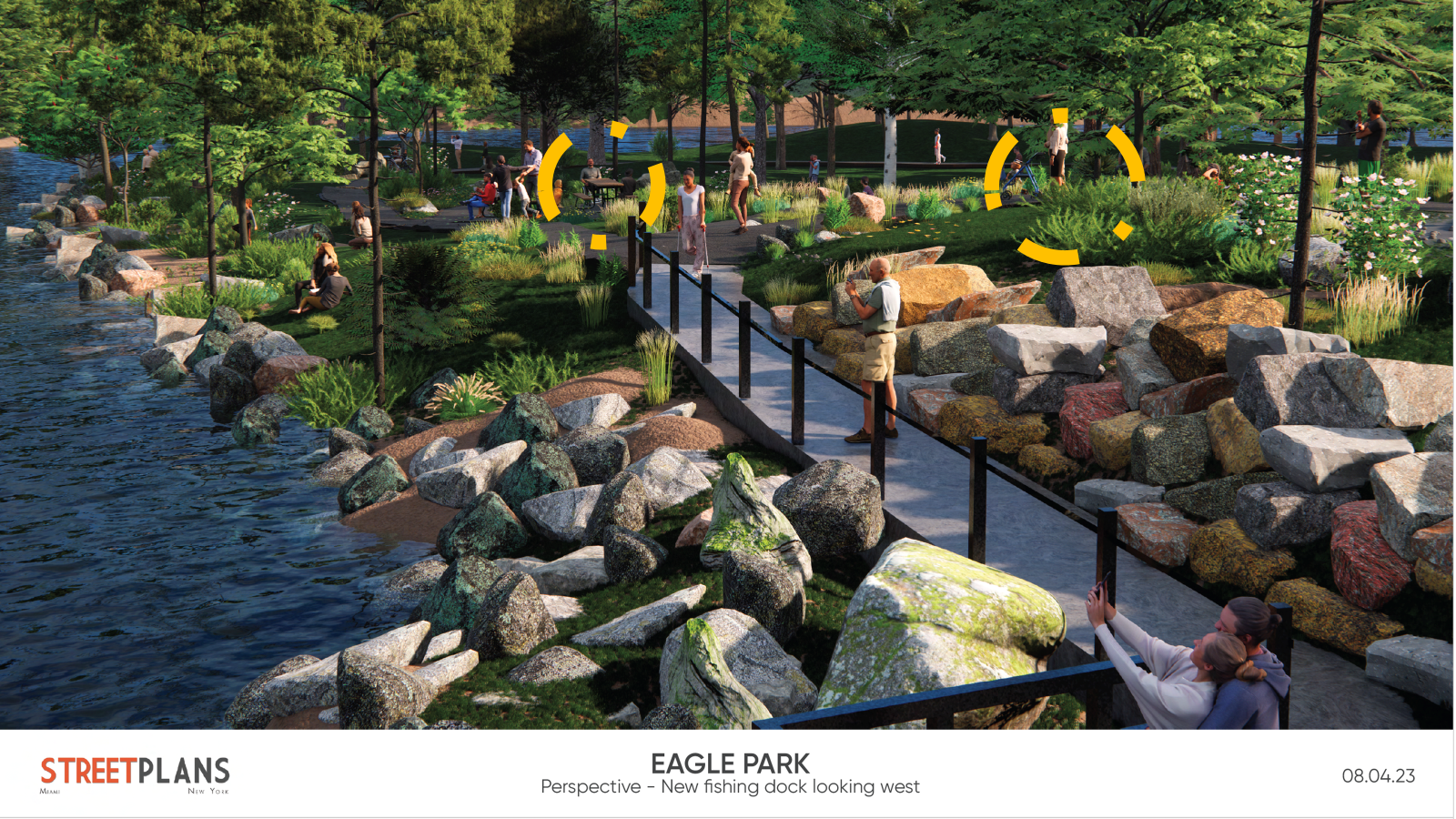 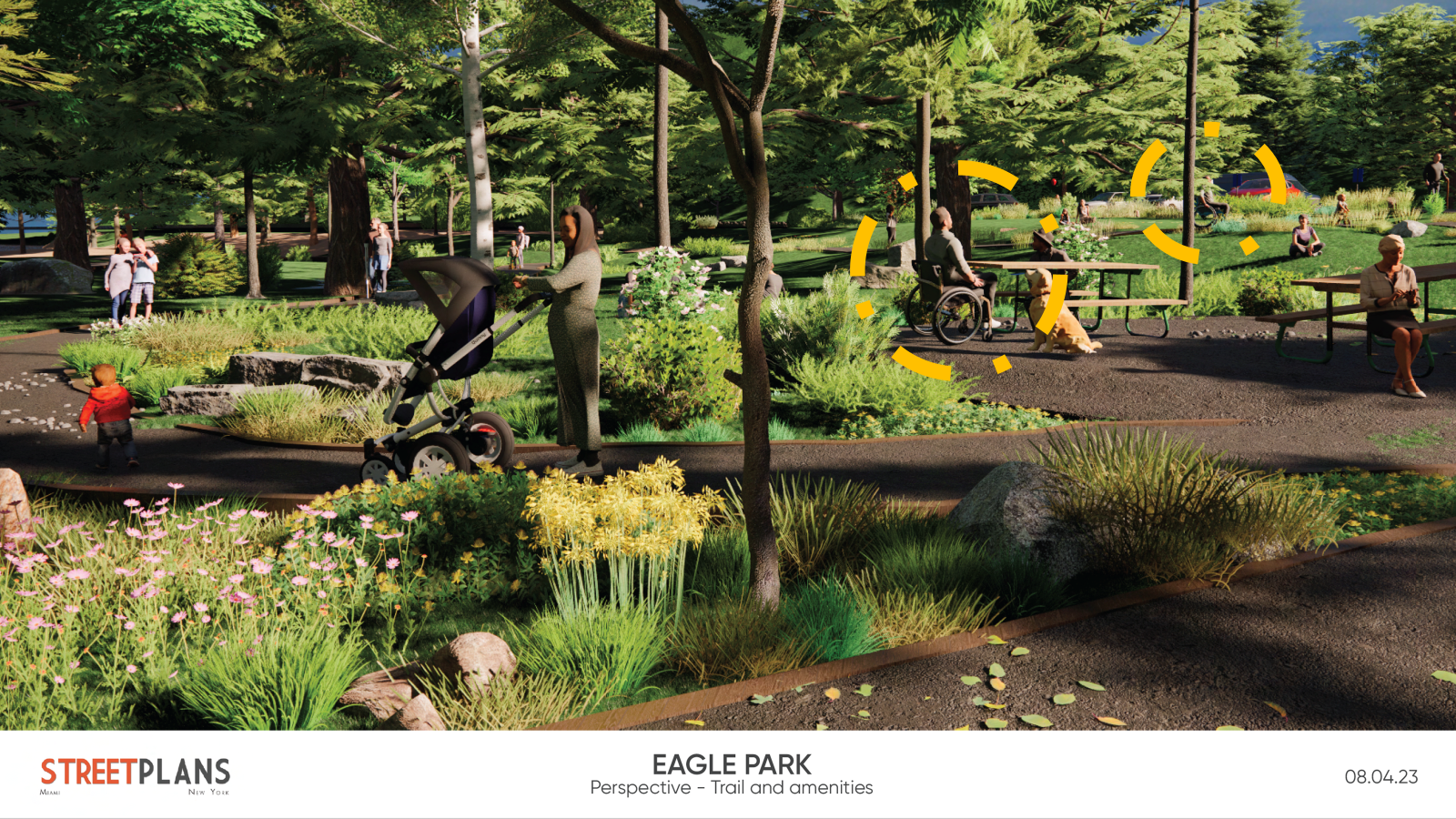 Proyecto de Parque de patinaje de Middlebury Municipio de Middlebury, VT
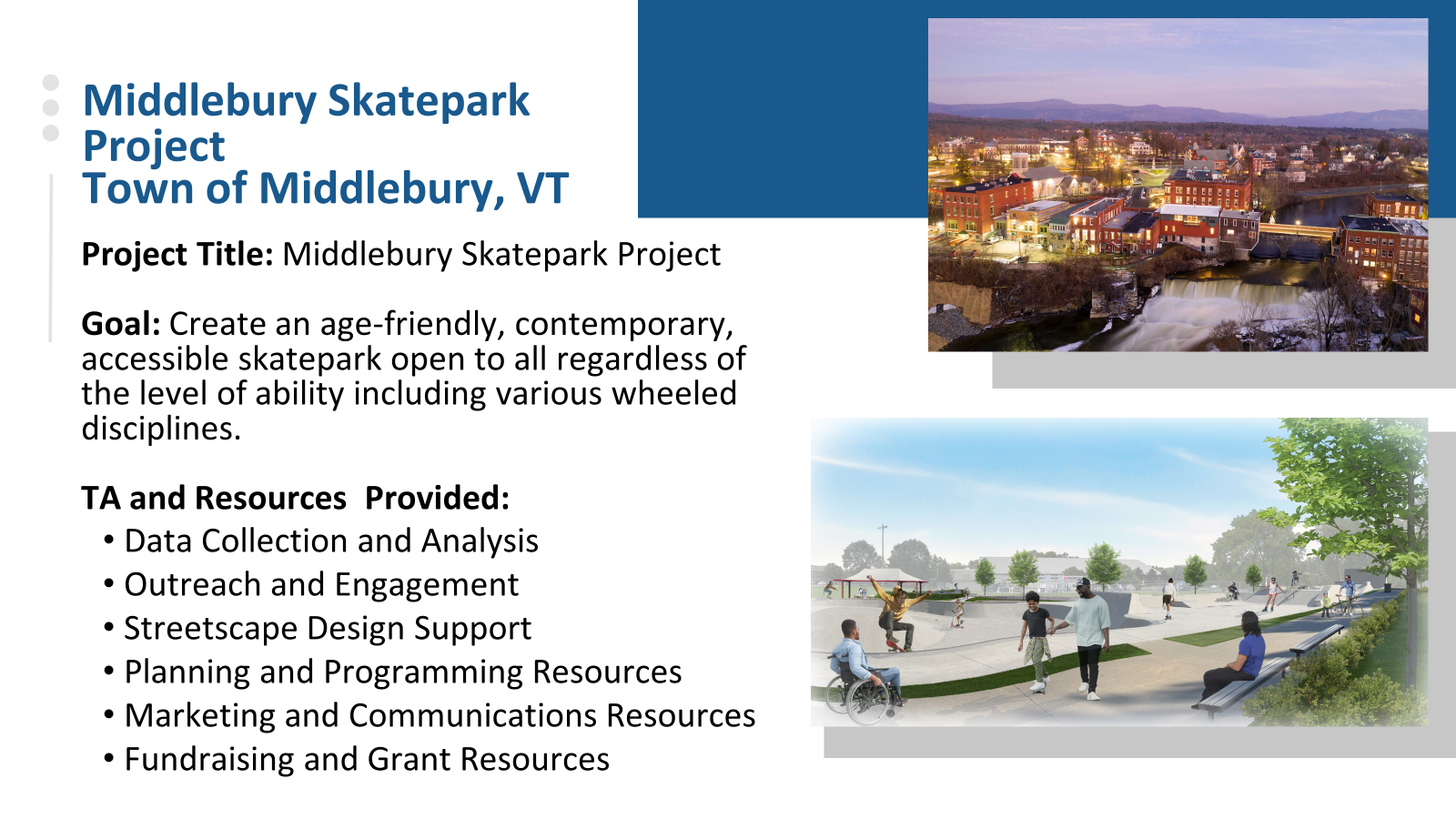 Título del proyecto: Proyecto de Parque de patinaje de Middlebury

Meta: Crear un parque de patinaje amigable para todas las edades, contemporáneo, accesible y abierto a todos independientemente del nivel de habilidad, incluidas diversas disciplinas sobre ruedas.
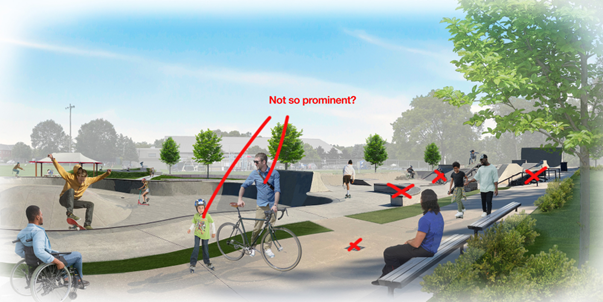 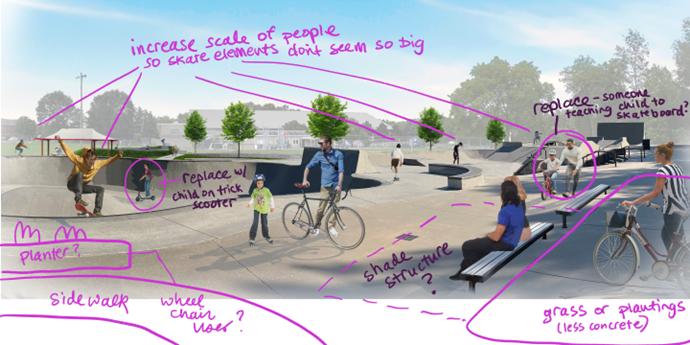 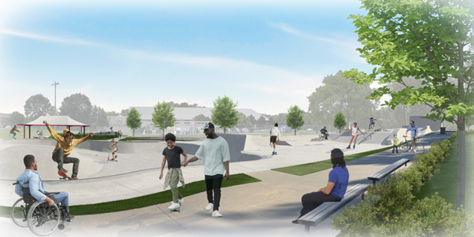 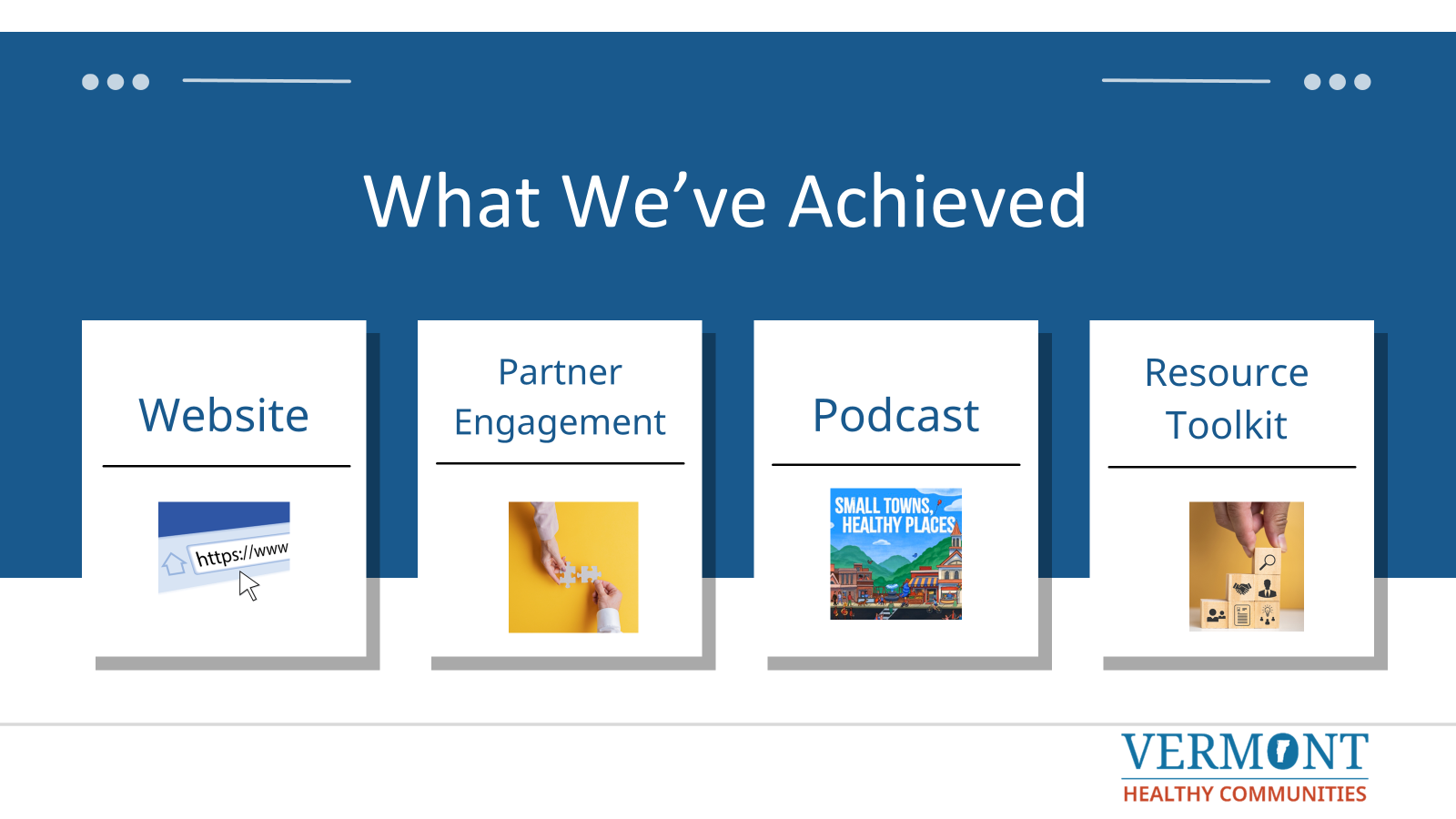 Proyecto de Parque de patinaje de Middlebury
Municipio de Middlebury, VT
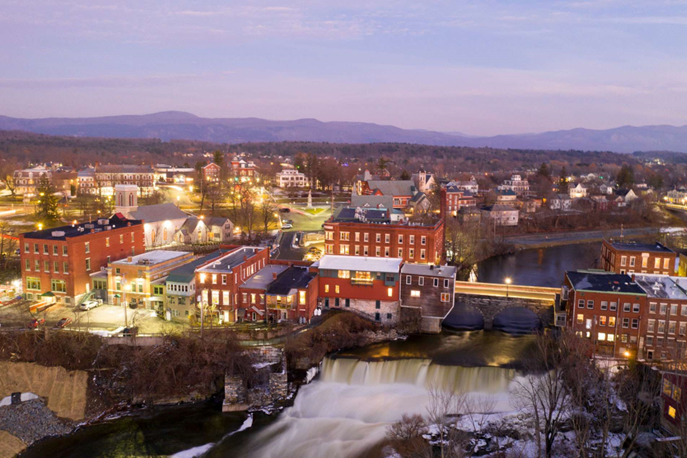 Asistencia técnica y recursos proporcionados:
Recolección y análisis de datos
Alcance y involucramiento
Apoyo al diseño del entorno urbano
Recursos de planificación y programación
Recursos de marketing y comunicaciones
Recursos para recaudación de fondos y subvenciones
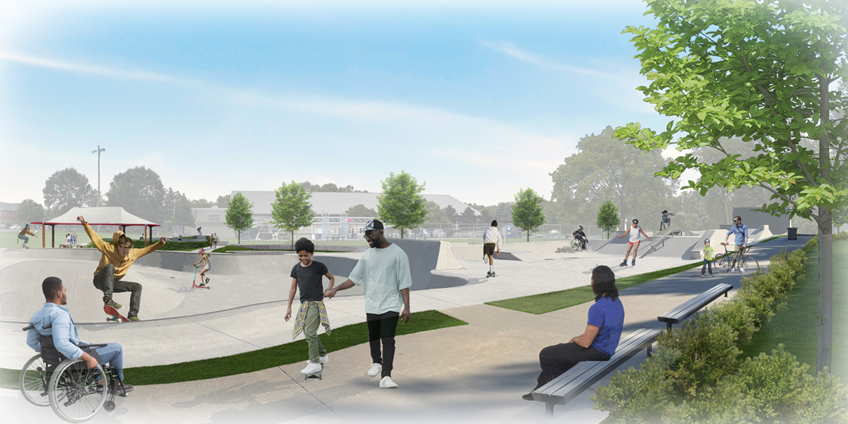 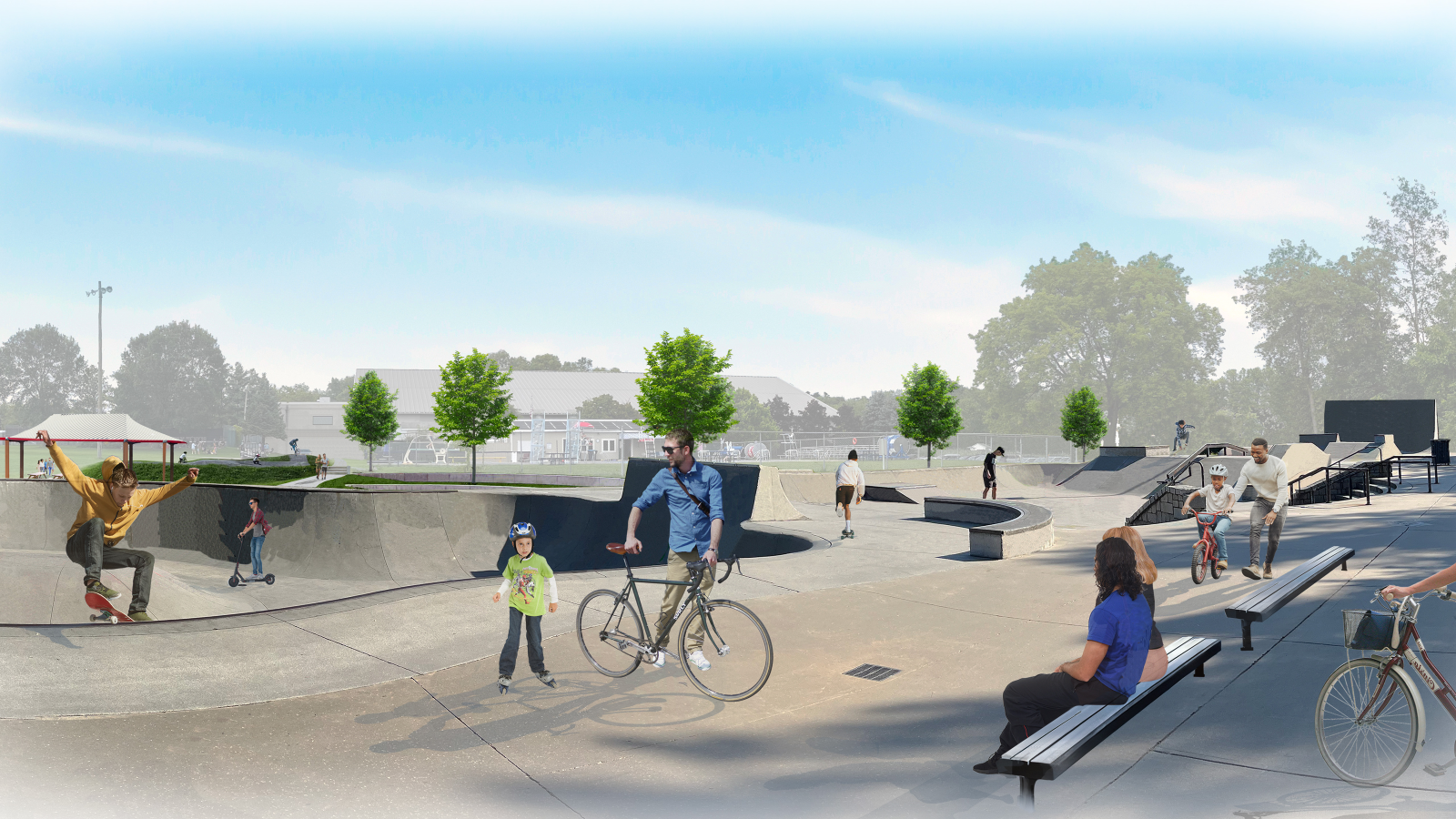 ¡Gracias!
Charles Brown
charlesbrown@equitablecities.com
https://equitablecities.com/
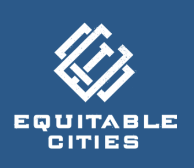 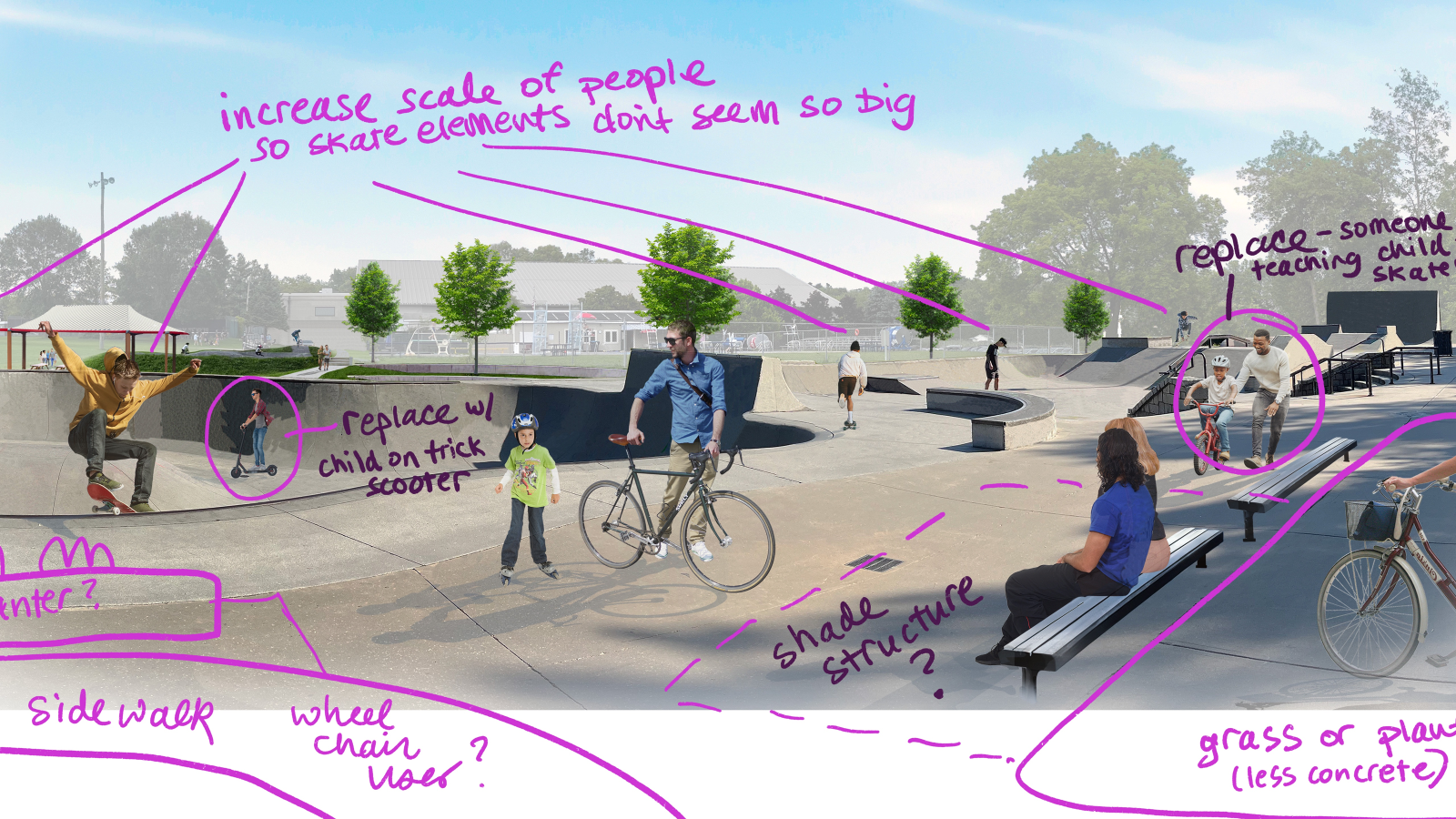 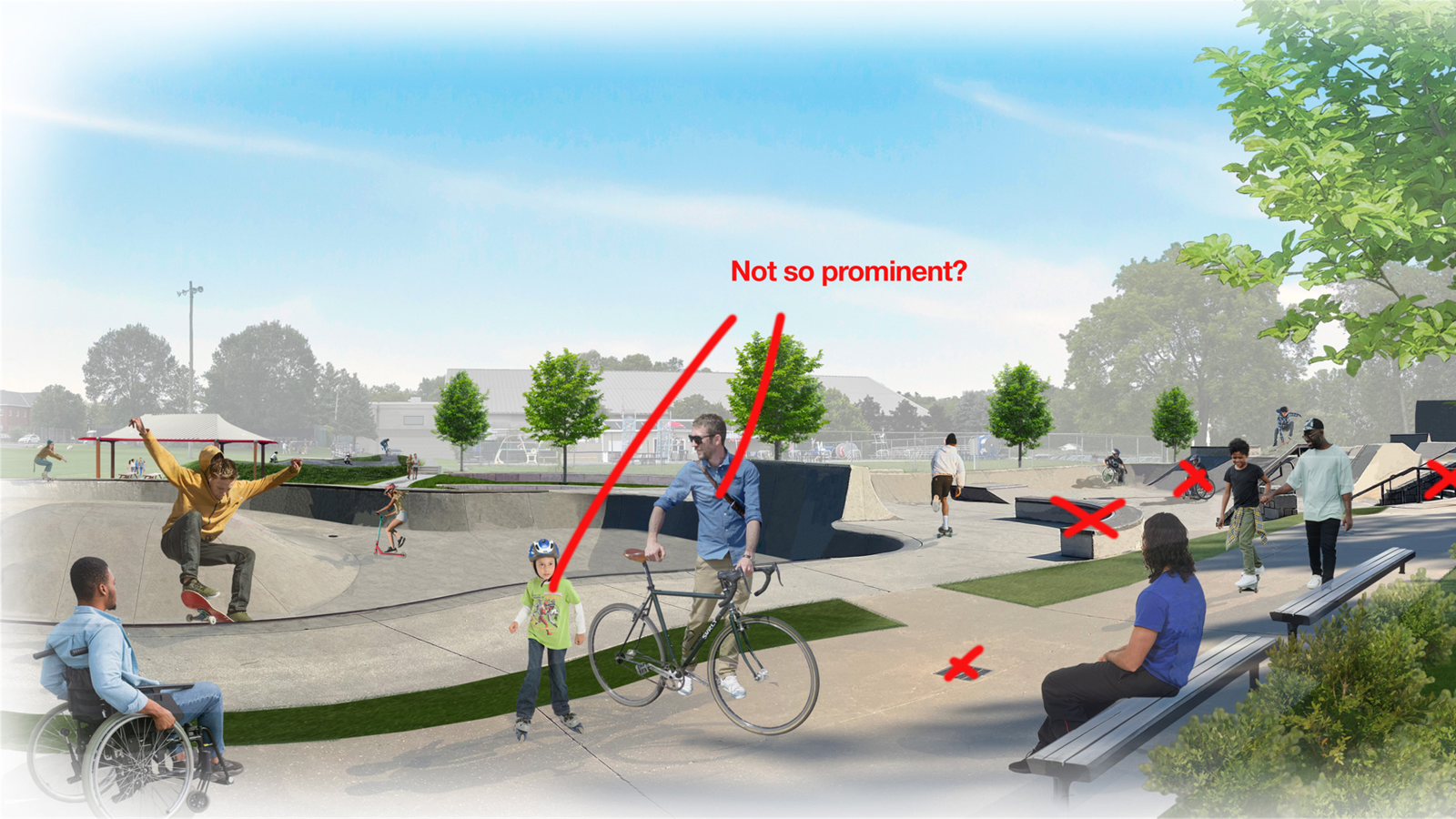 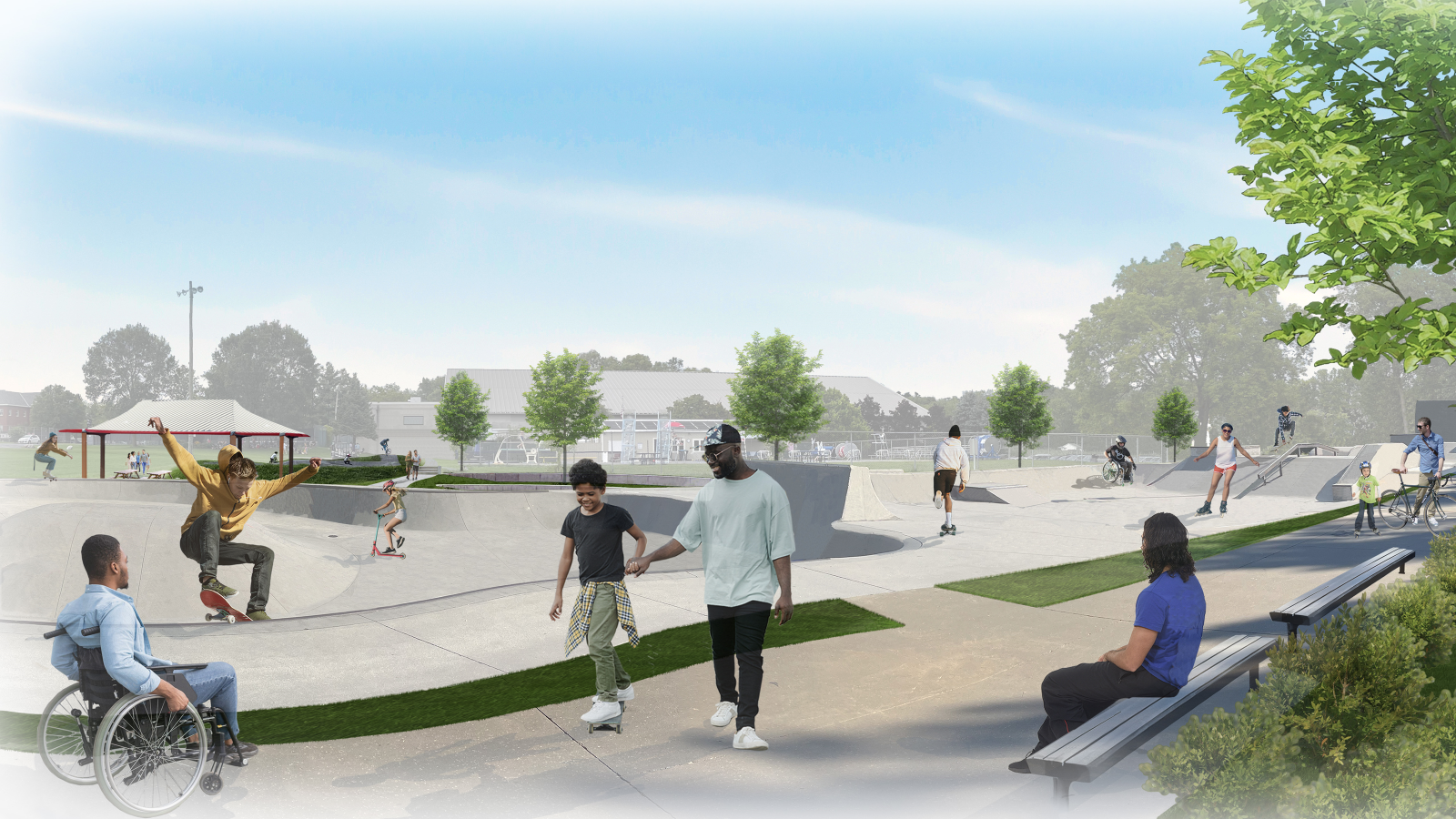 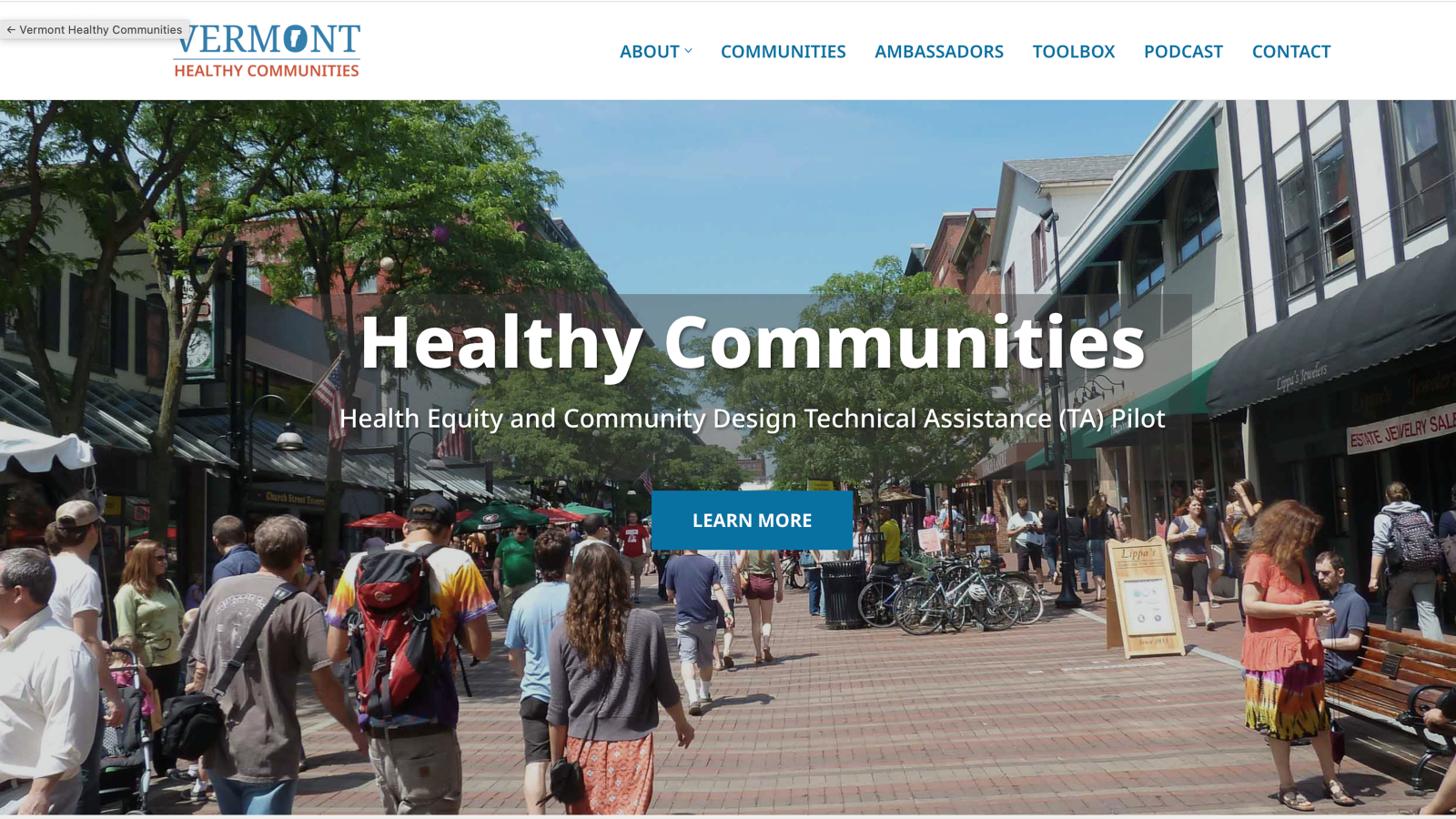 Este proyecto fue apoyado por fondos disponibles de los Centros para el Control y la Prevención de Enfermedades, Centro de Apoyo Estatal, Tribal, Local y Territorial, a través del acuerdo de cooperación OT18-1802, "Fortalecimiento de los Sistemas y Servicios de Salud Pública a través de Alianzas Nacionales para Mejorar y Proteger la Salud de la Nación," premio #6 NU38OT000303-04-02.  Derechos Reservados © Ciudades Equitativas. Todos los derechos reservados.